ДОГОВОР О РАДУ
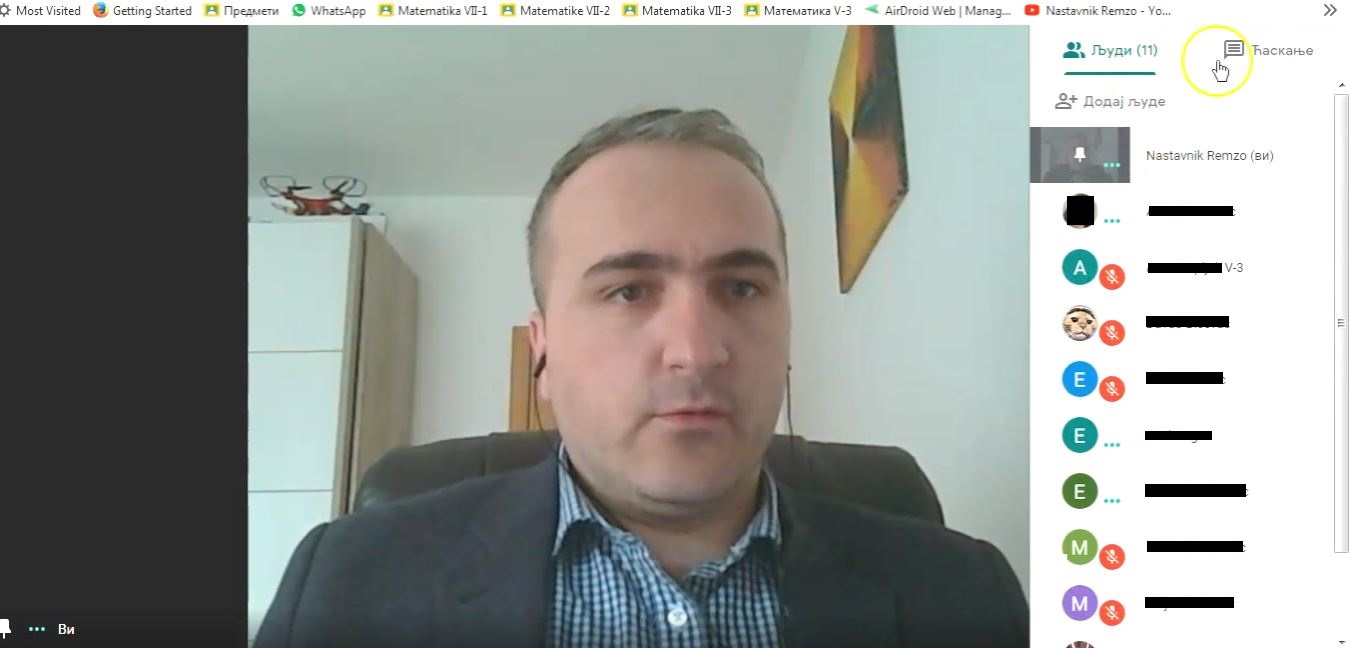 СИСТЕМАТИЗАЦИЈА
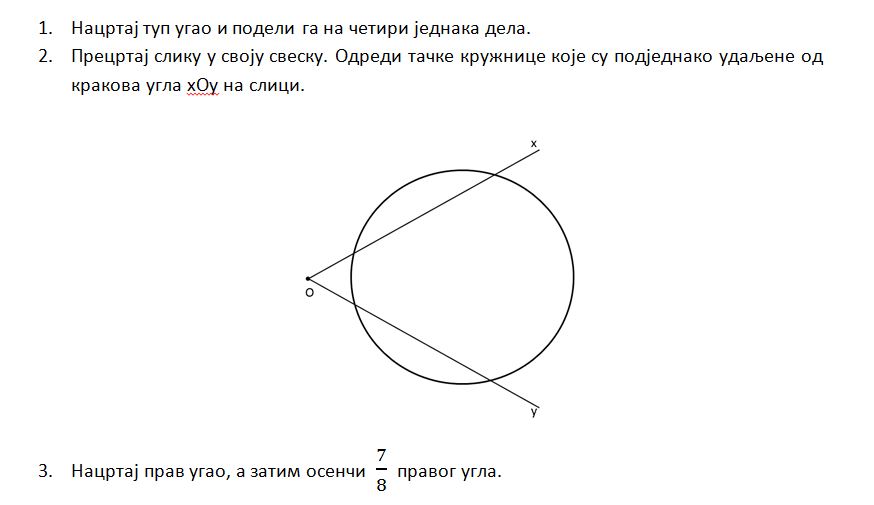 РЕШЕЊЕ 1. ЗАДАТКА
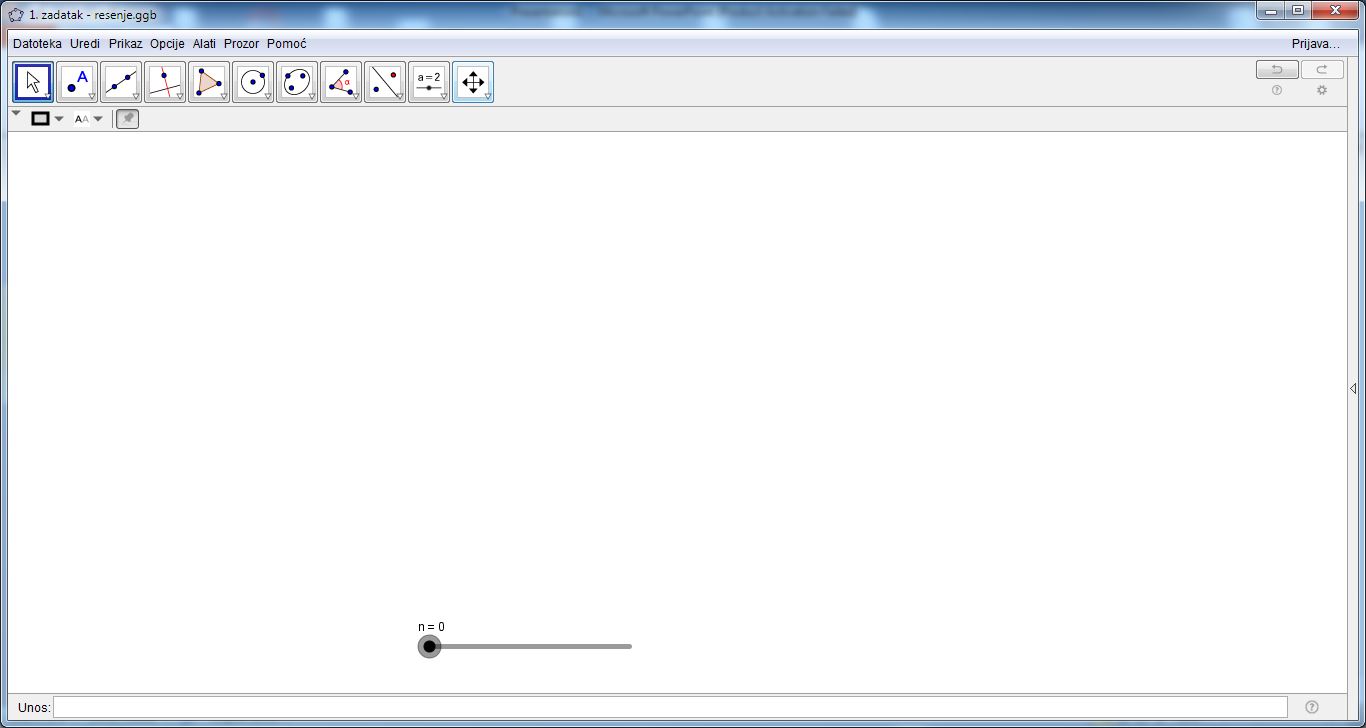 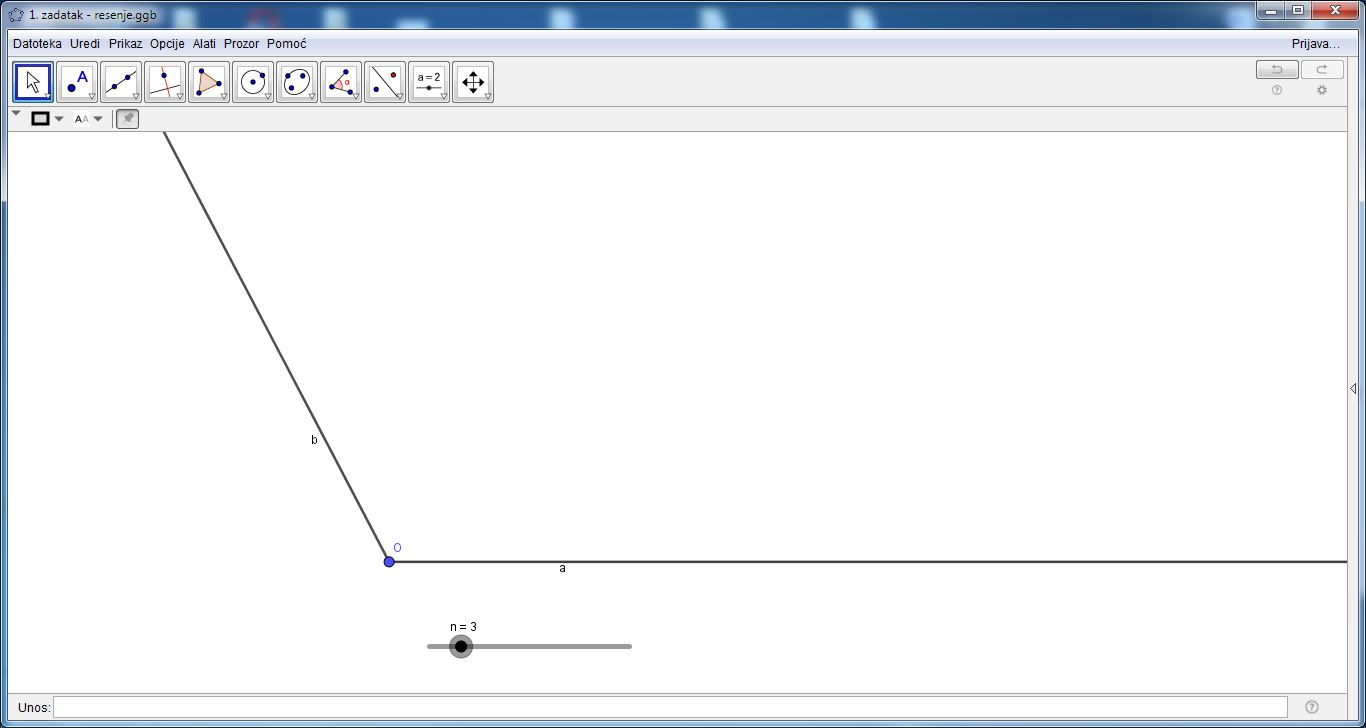 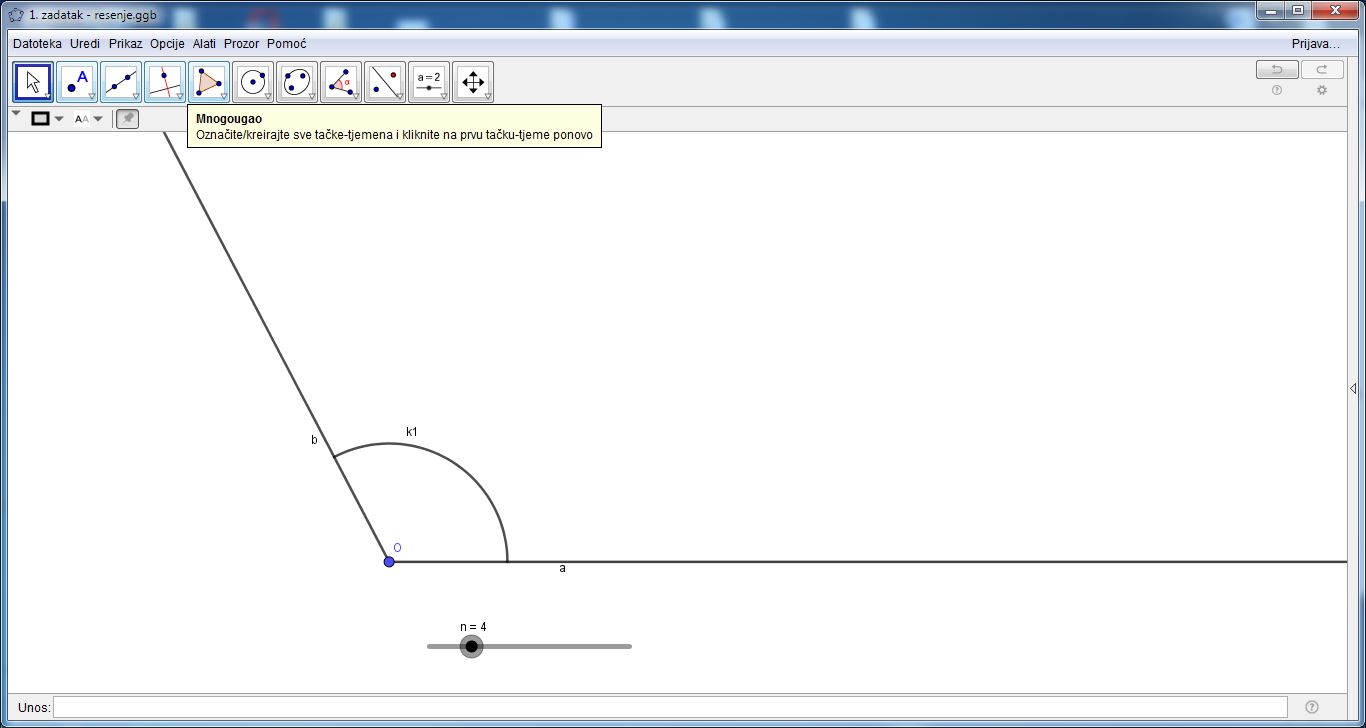 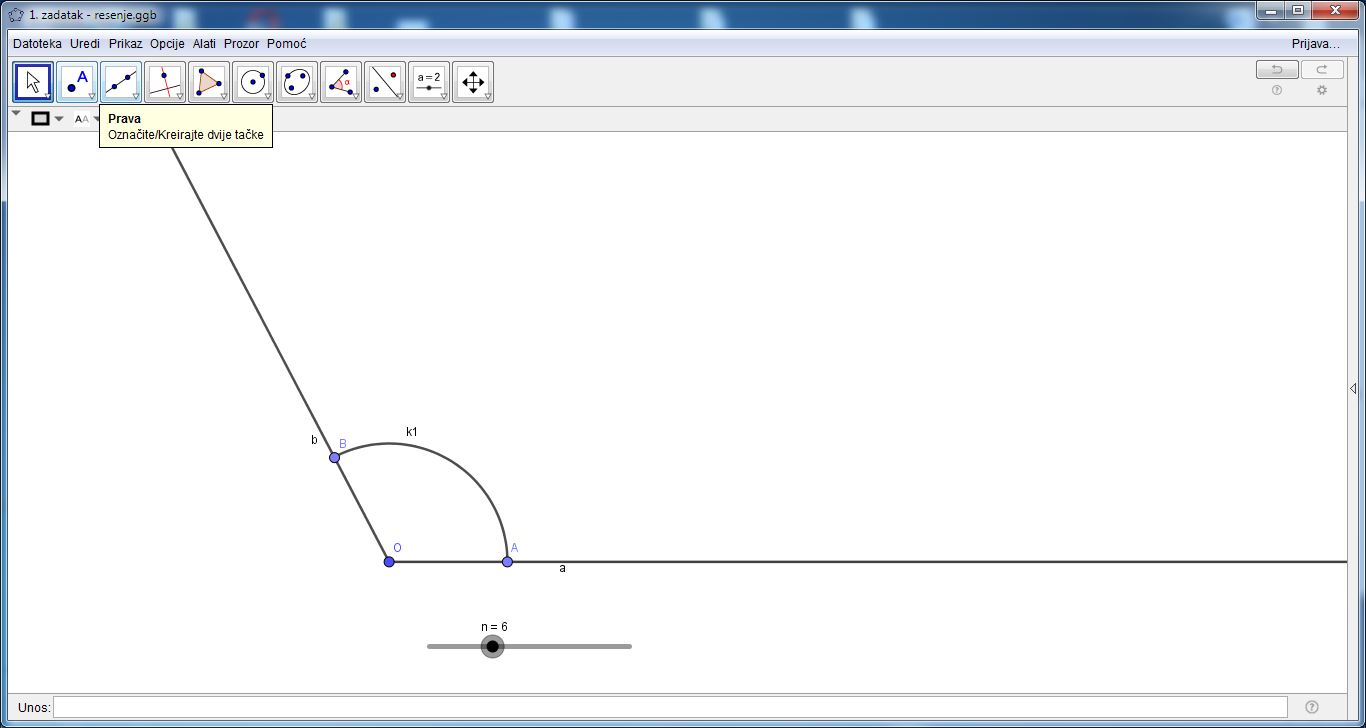 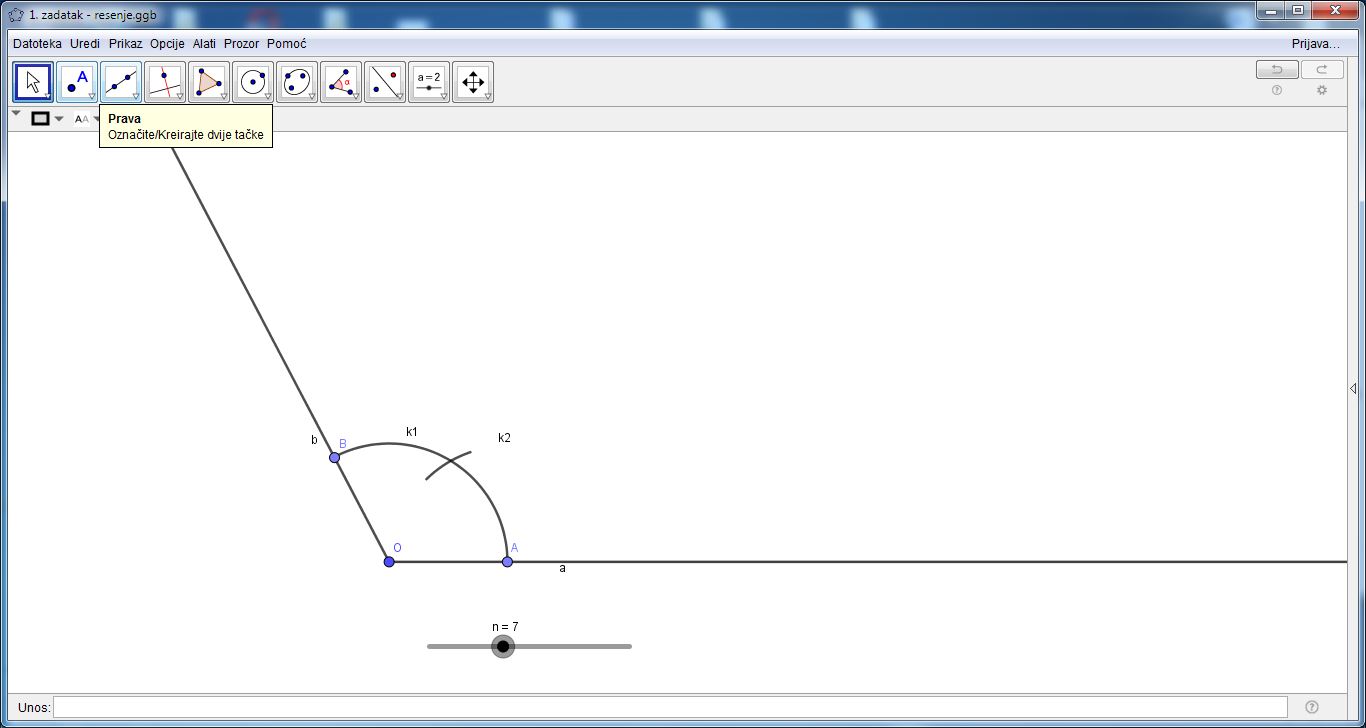 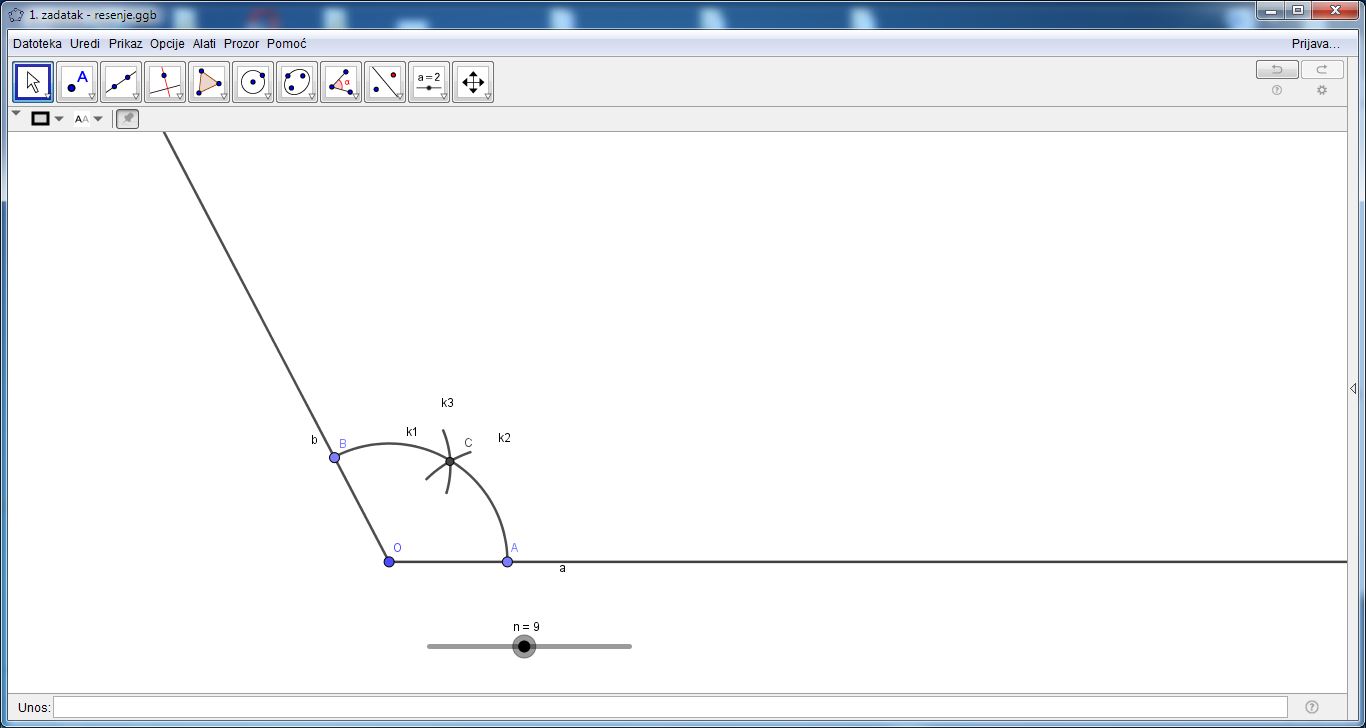 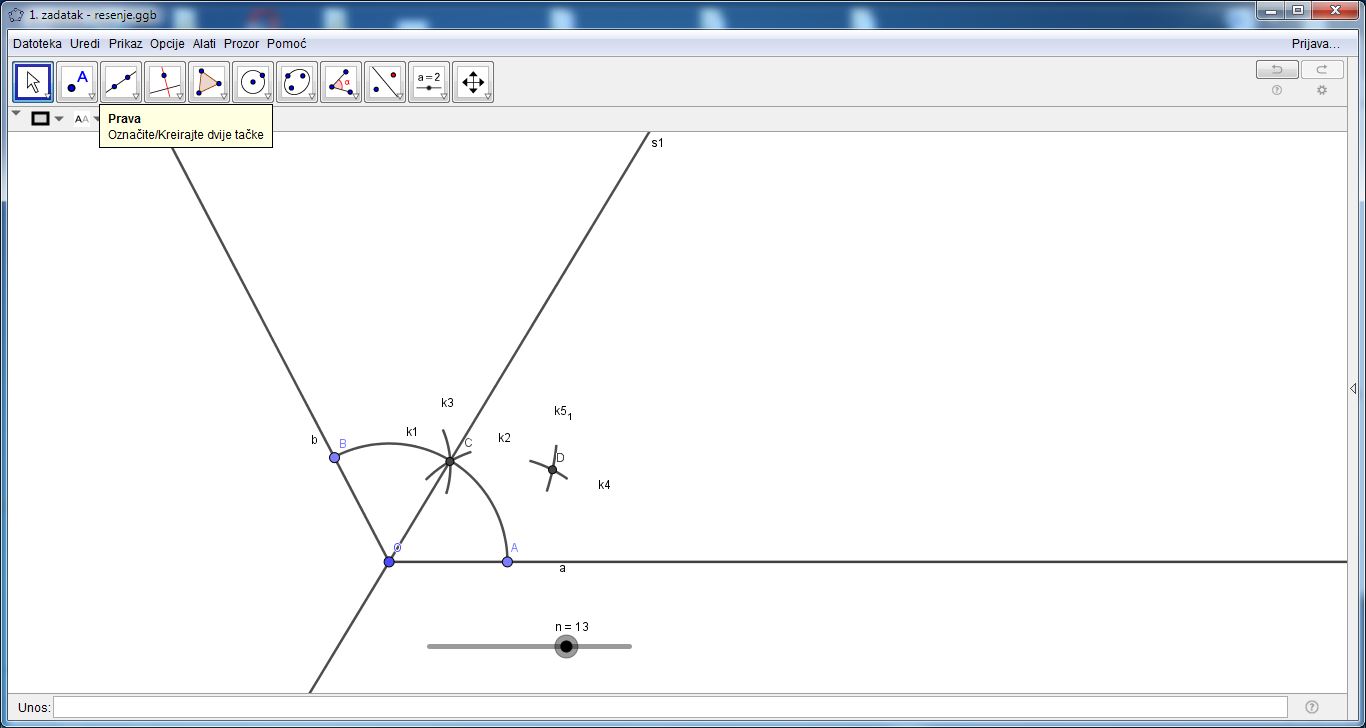 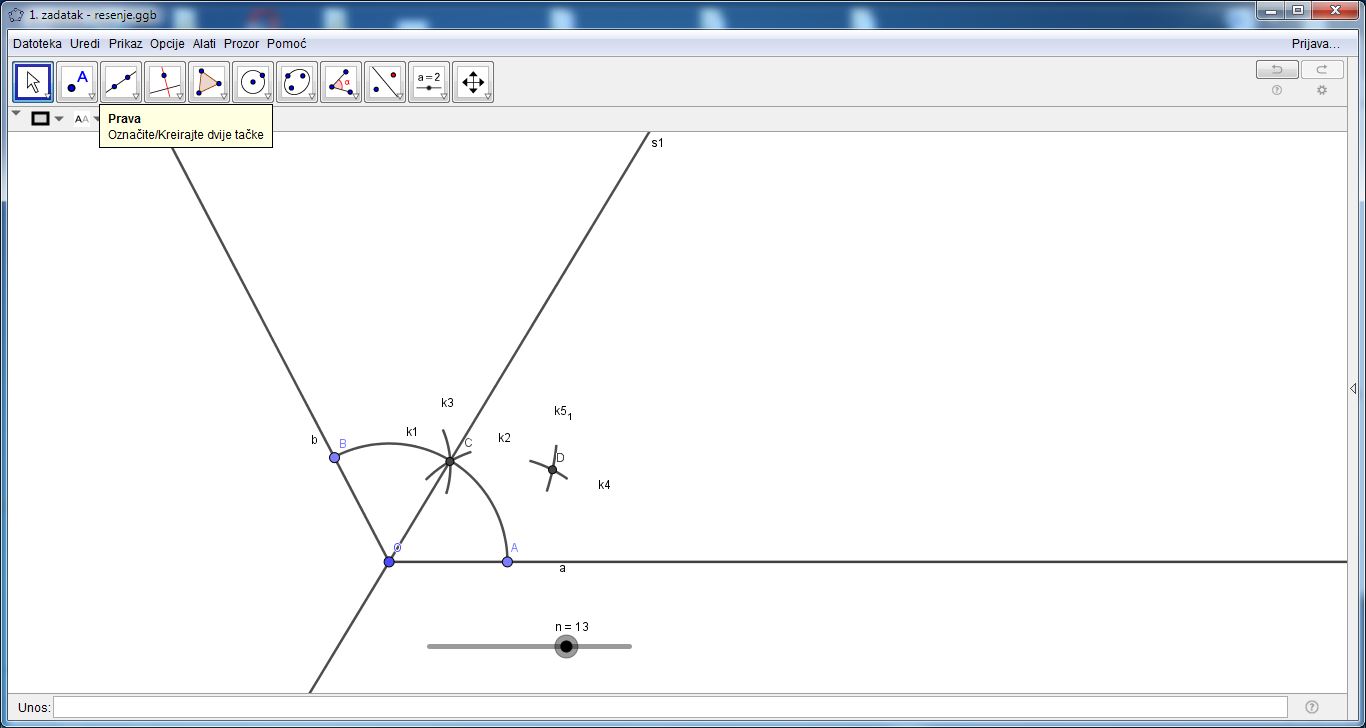 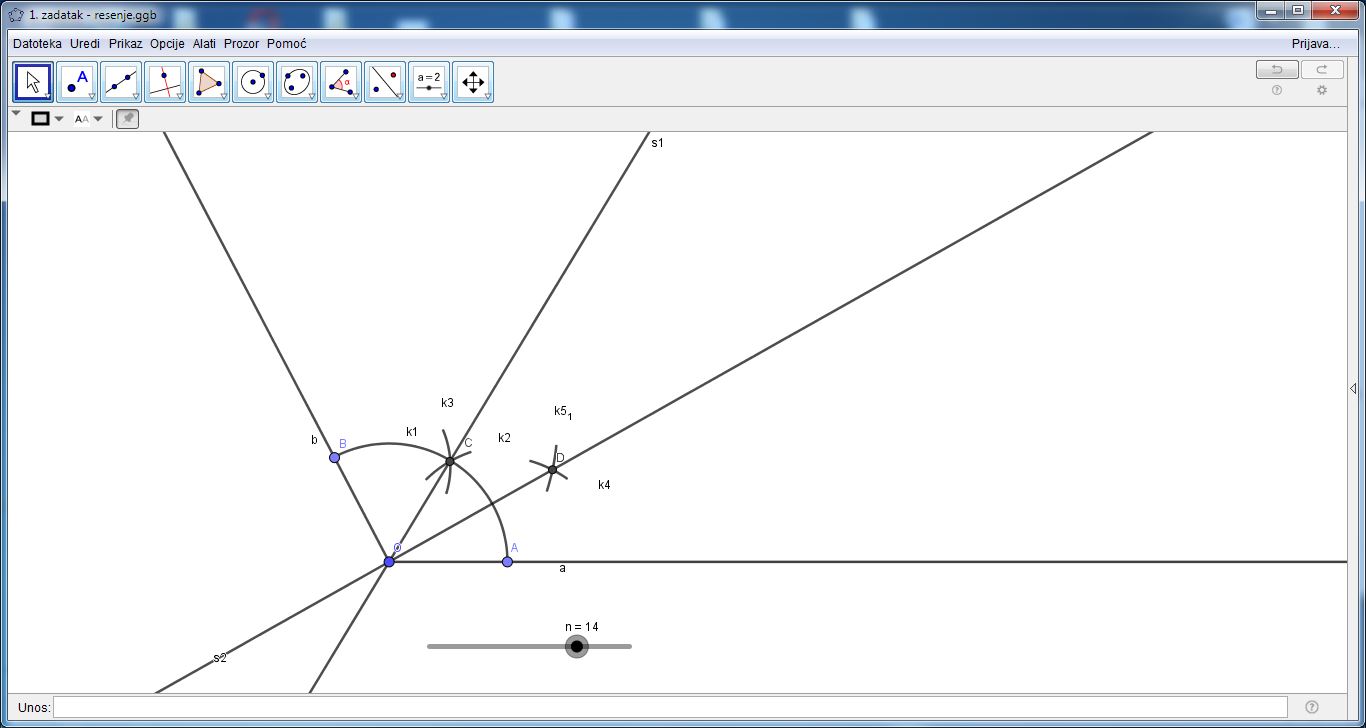 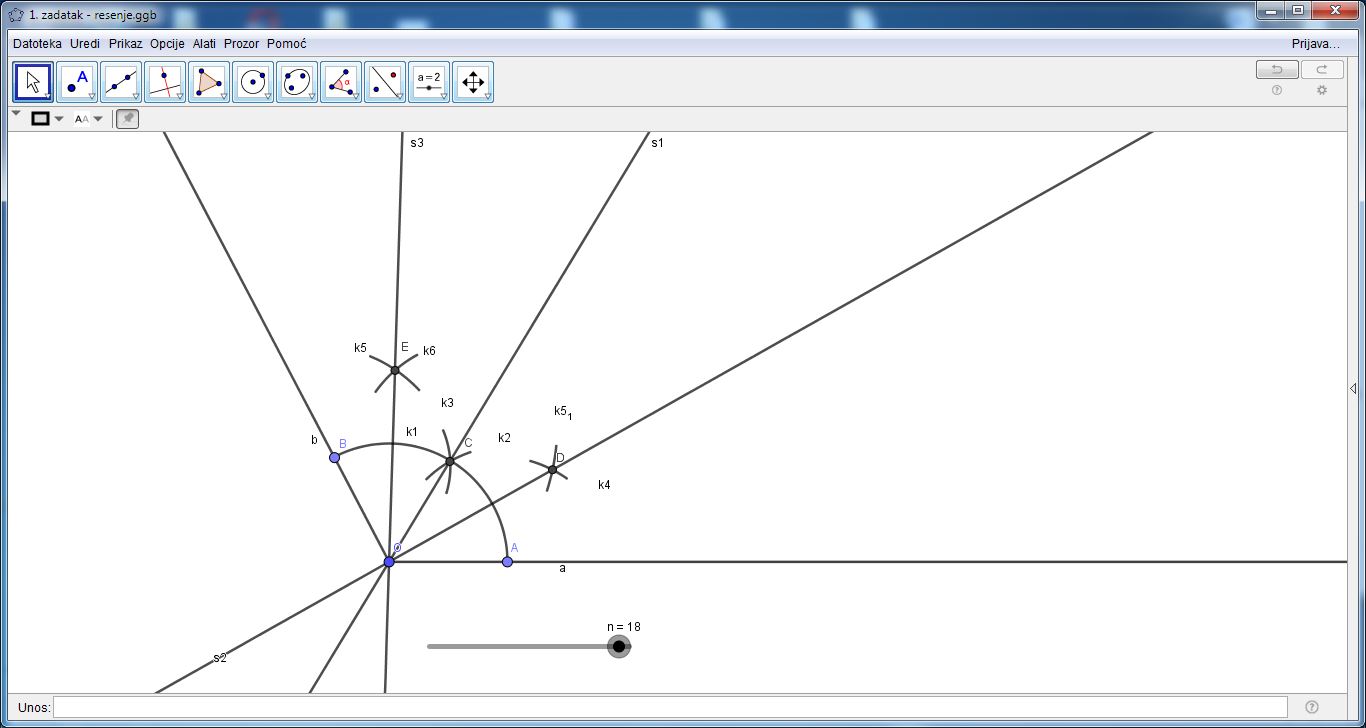 РЕШЕЊЕ 2. ЗАДАТКА
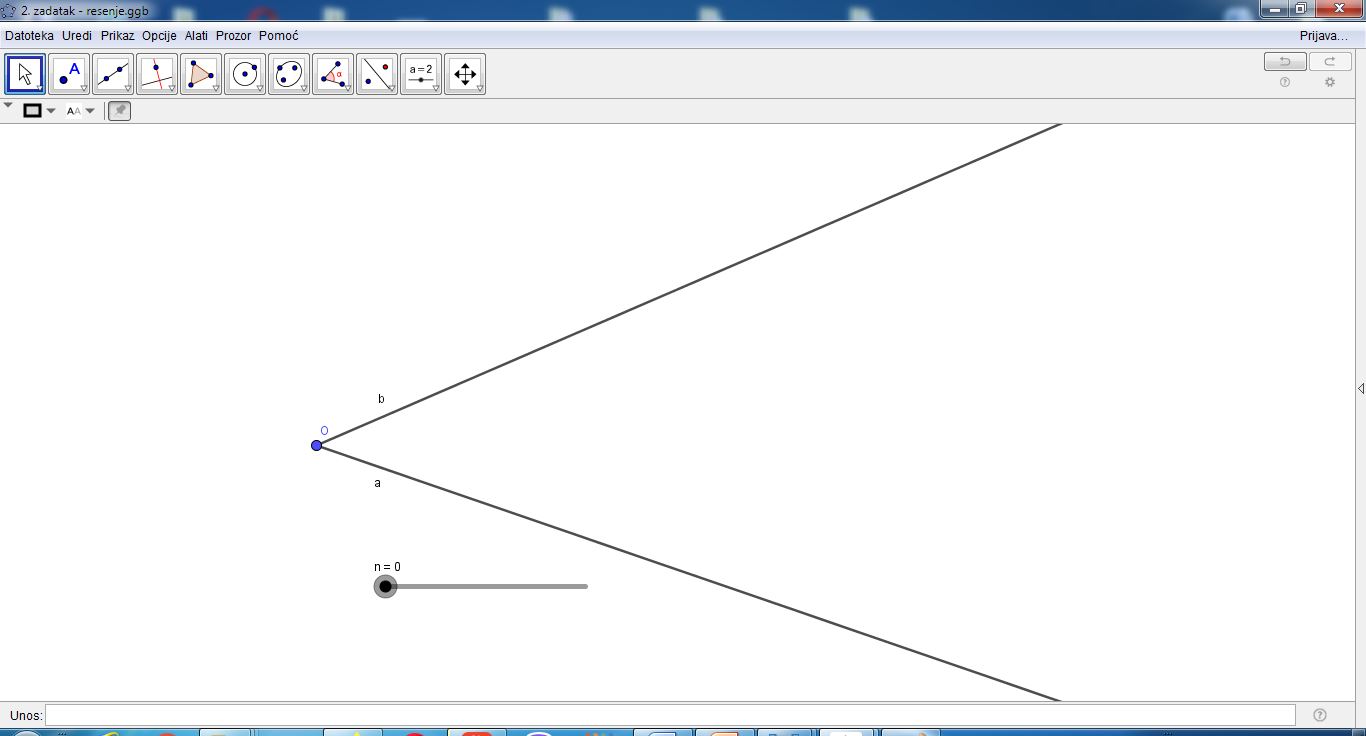 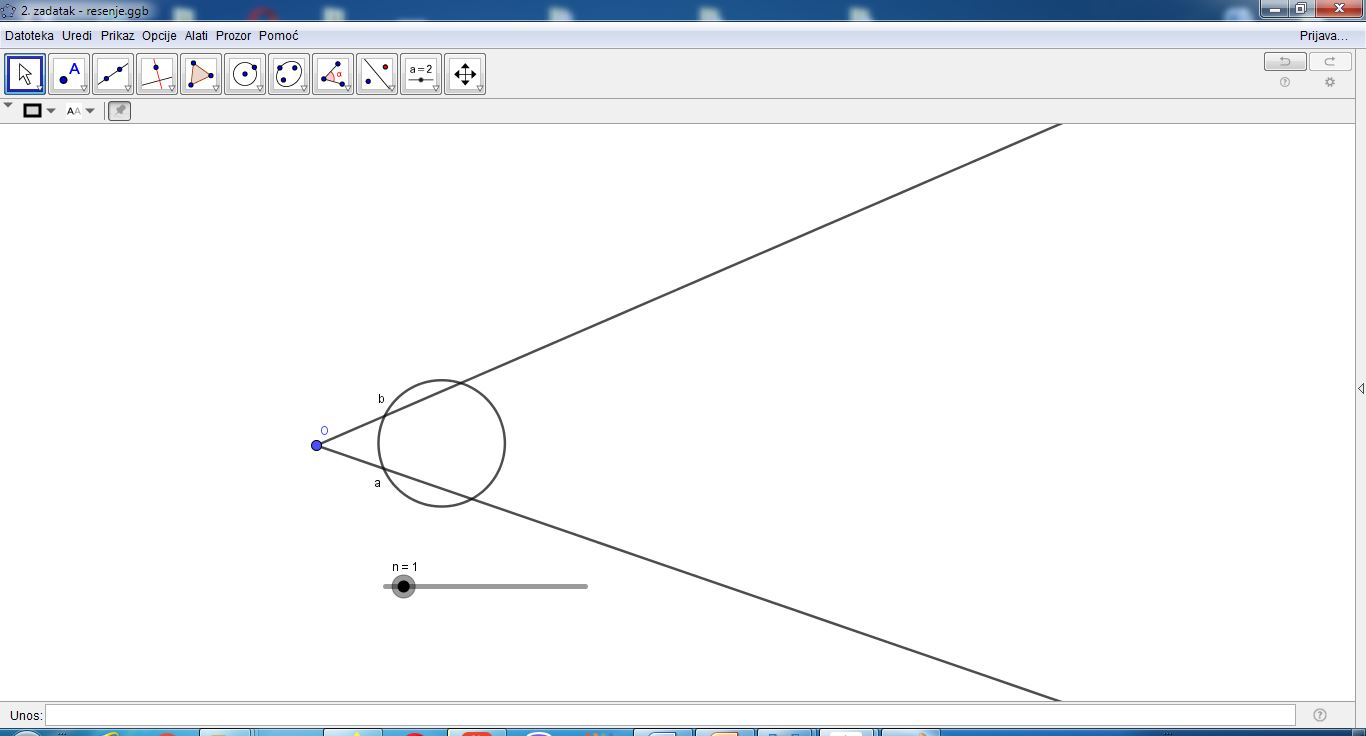 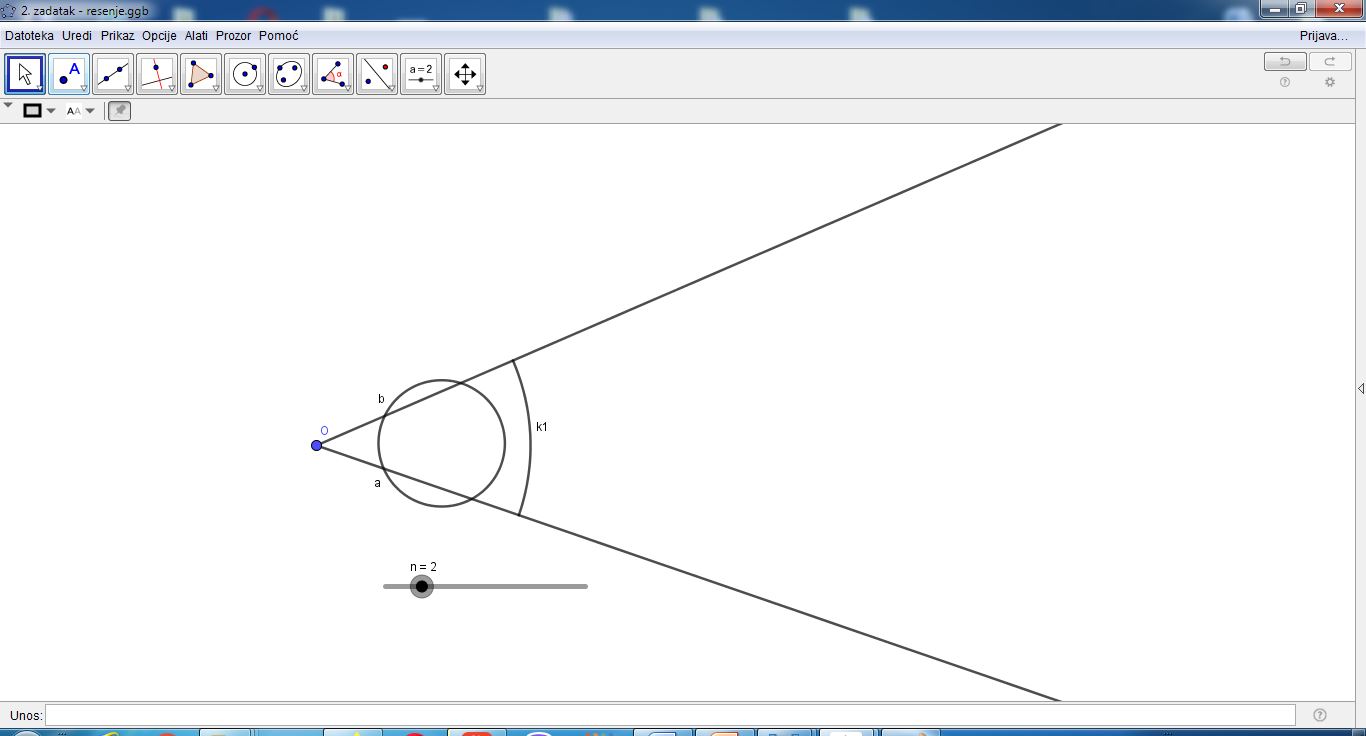 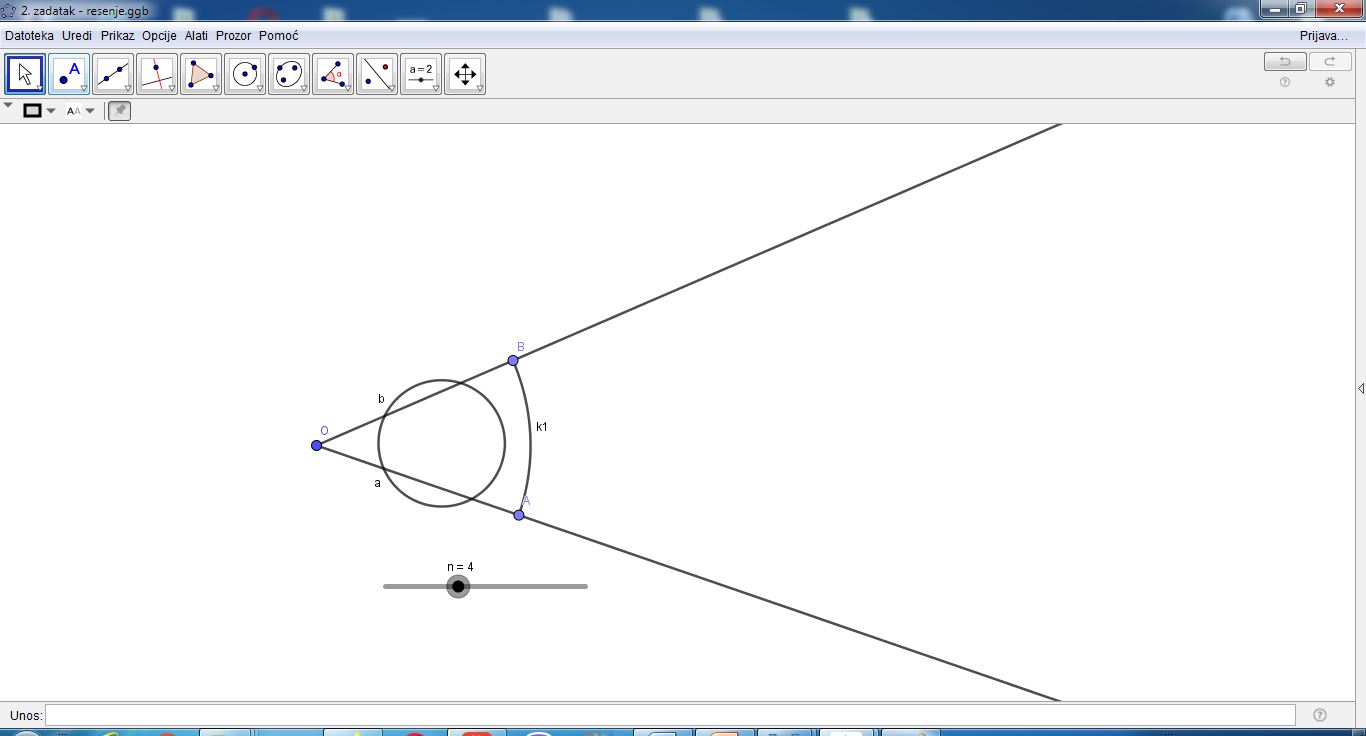 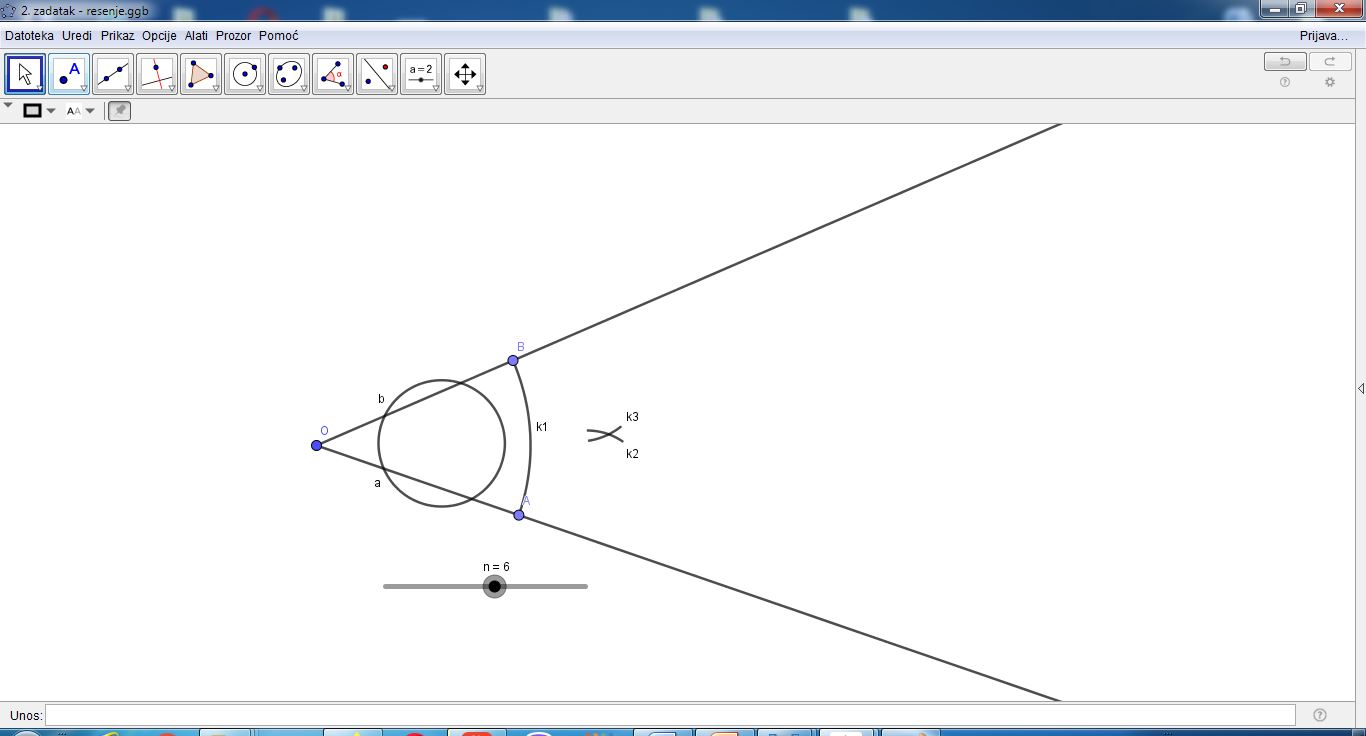 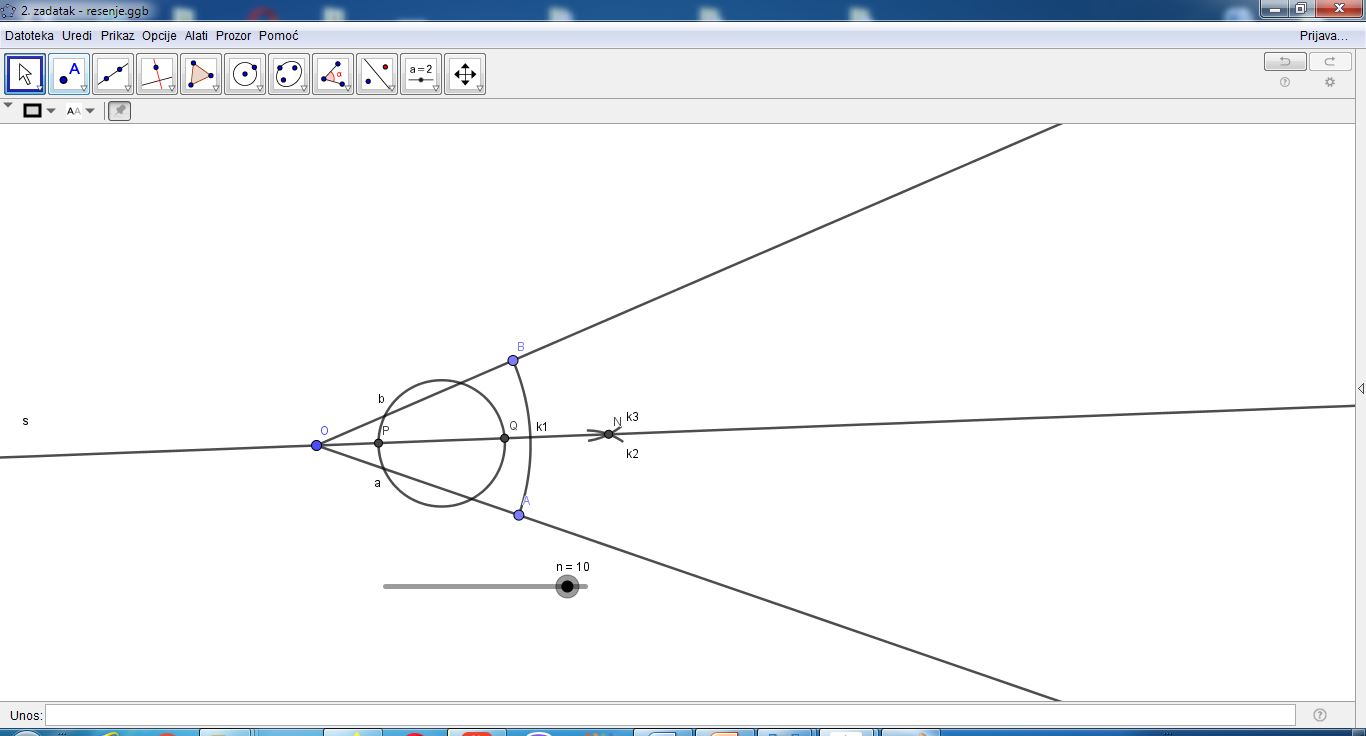 РЕШЕЊЕ 3. ЗАДАТКА
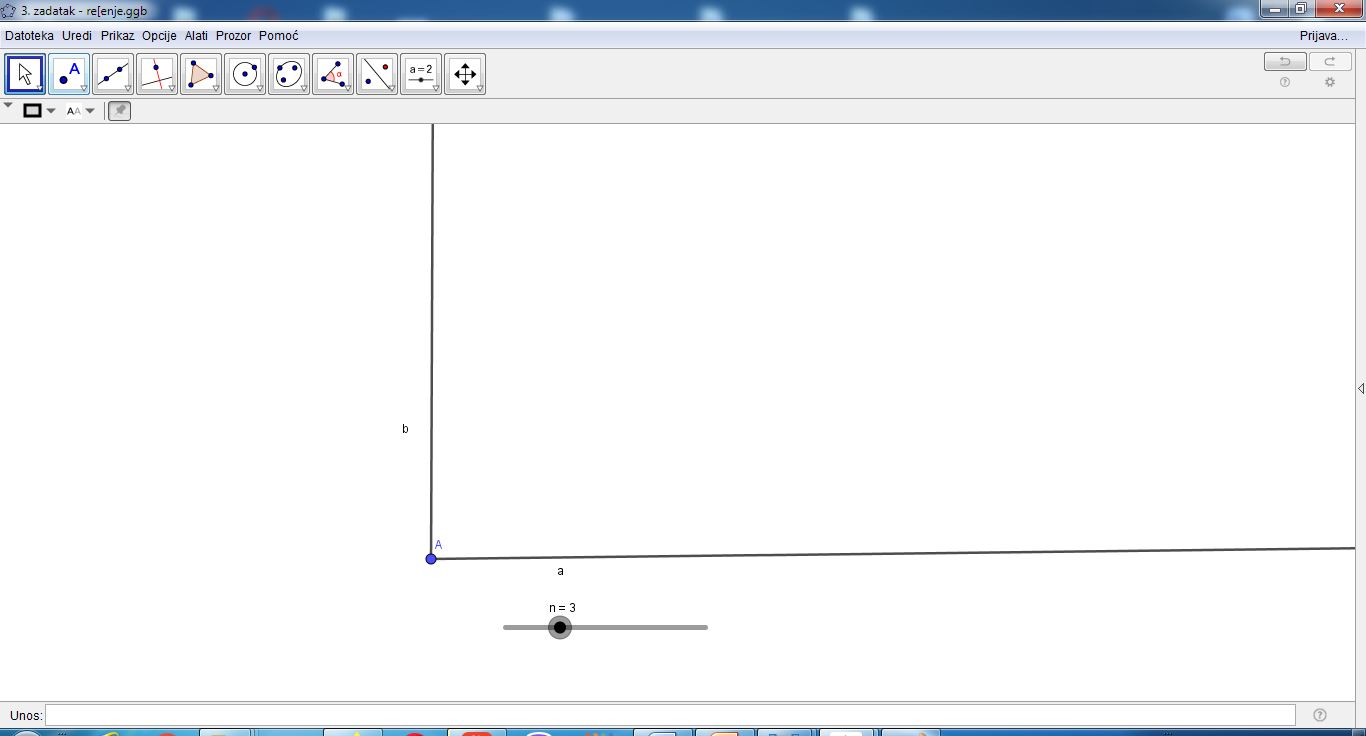 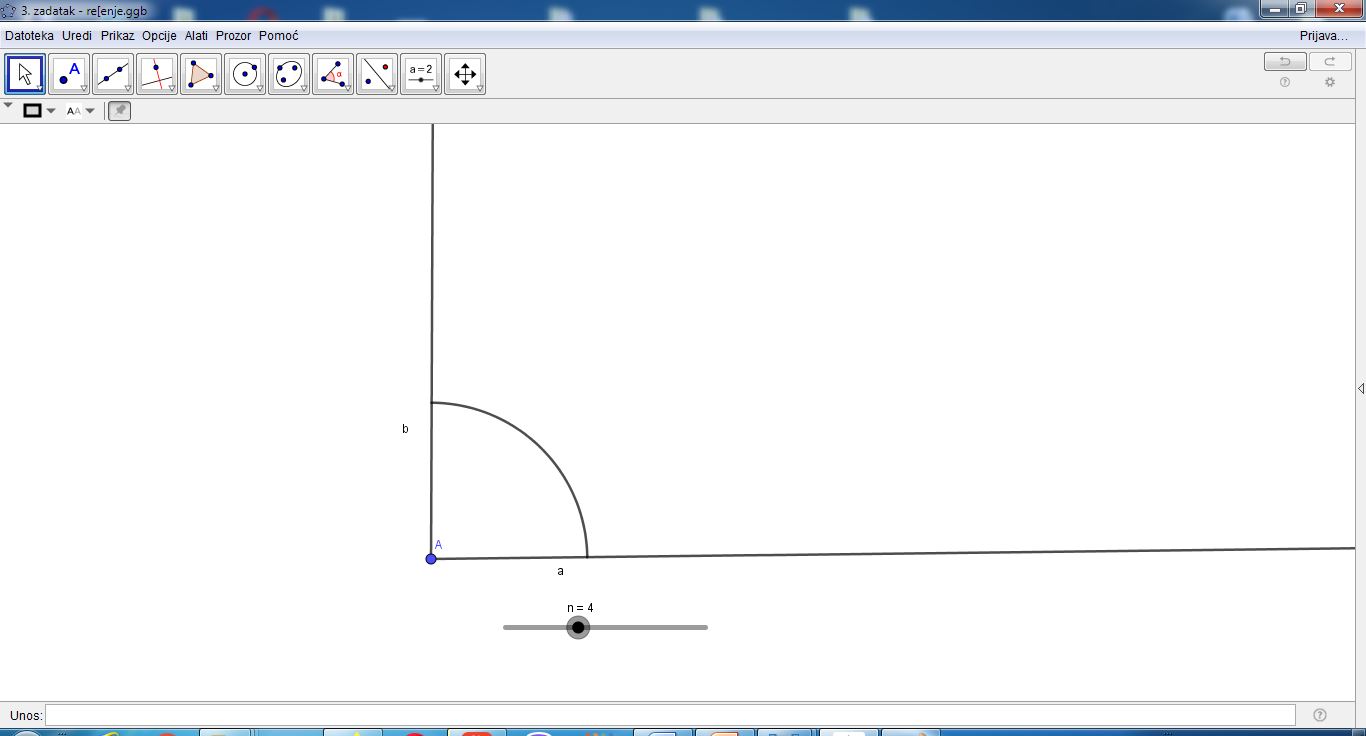 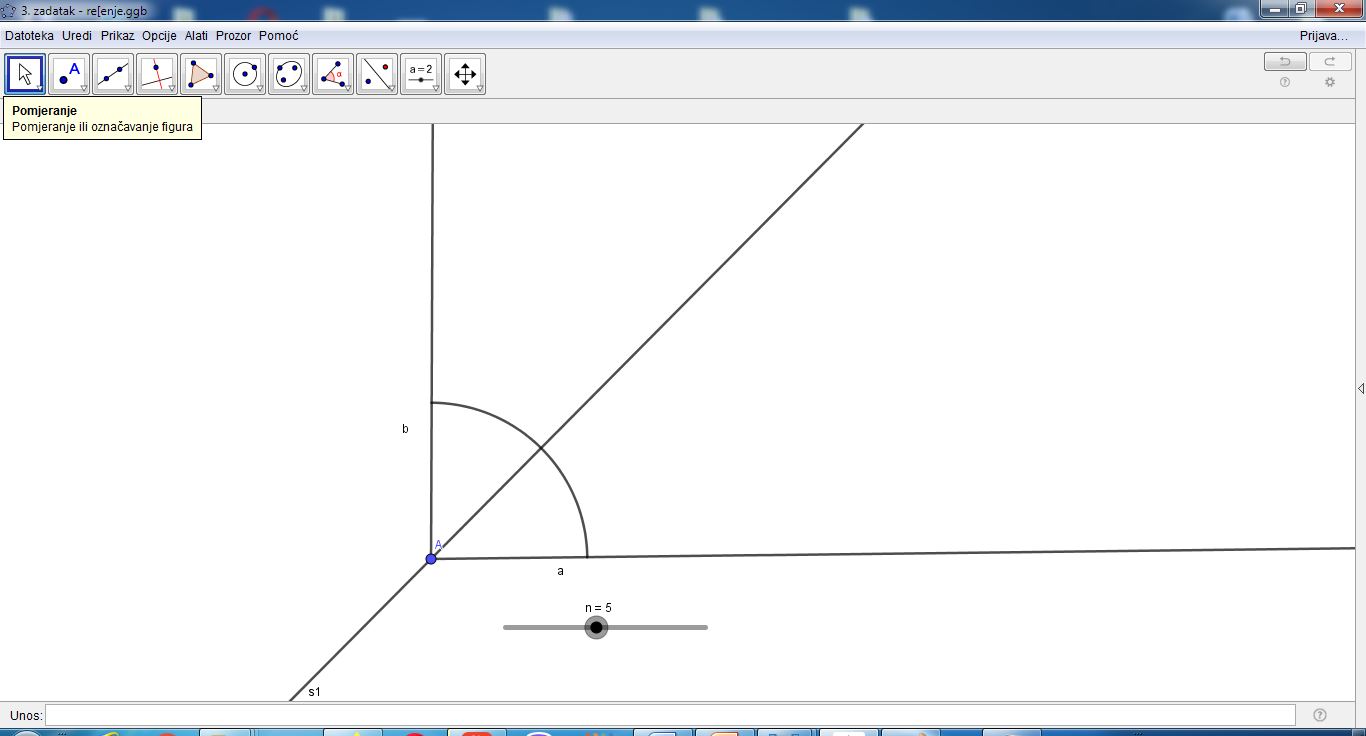 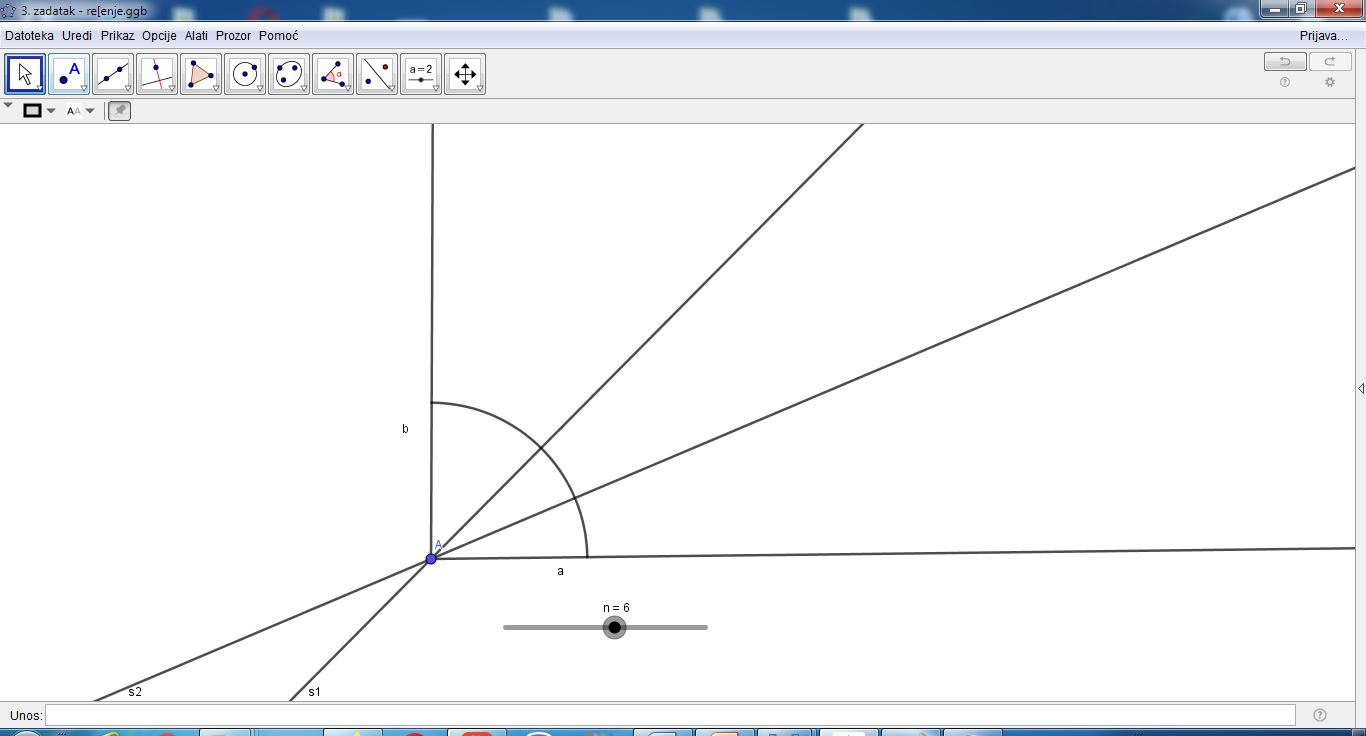 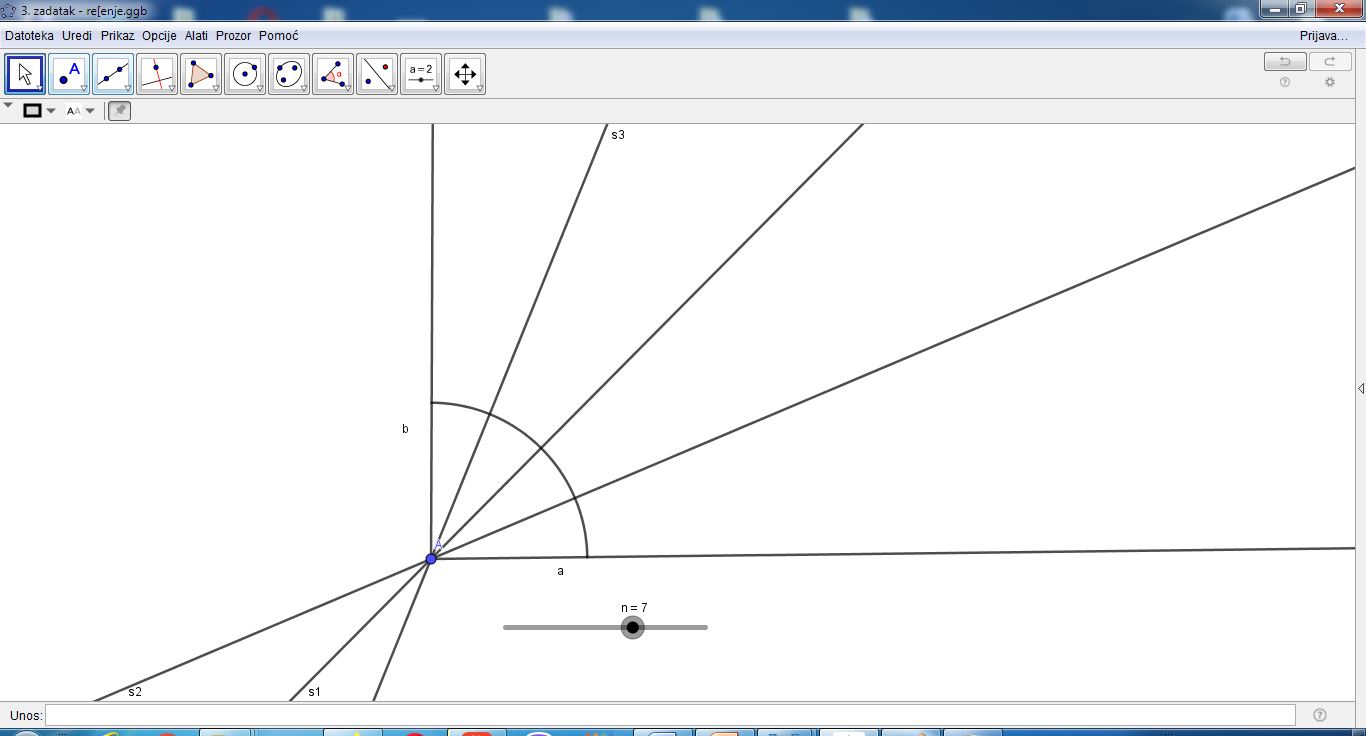 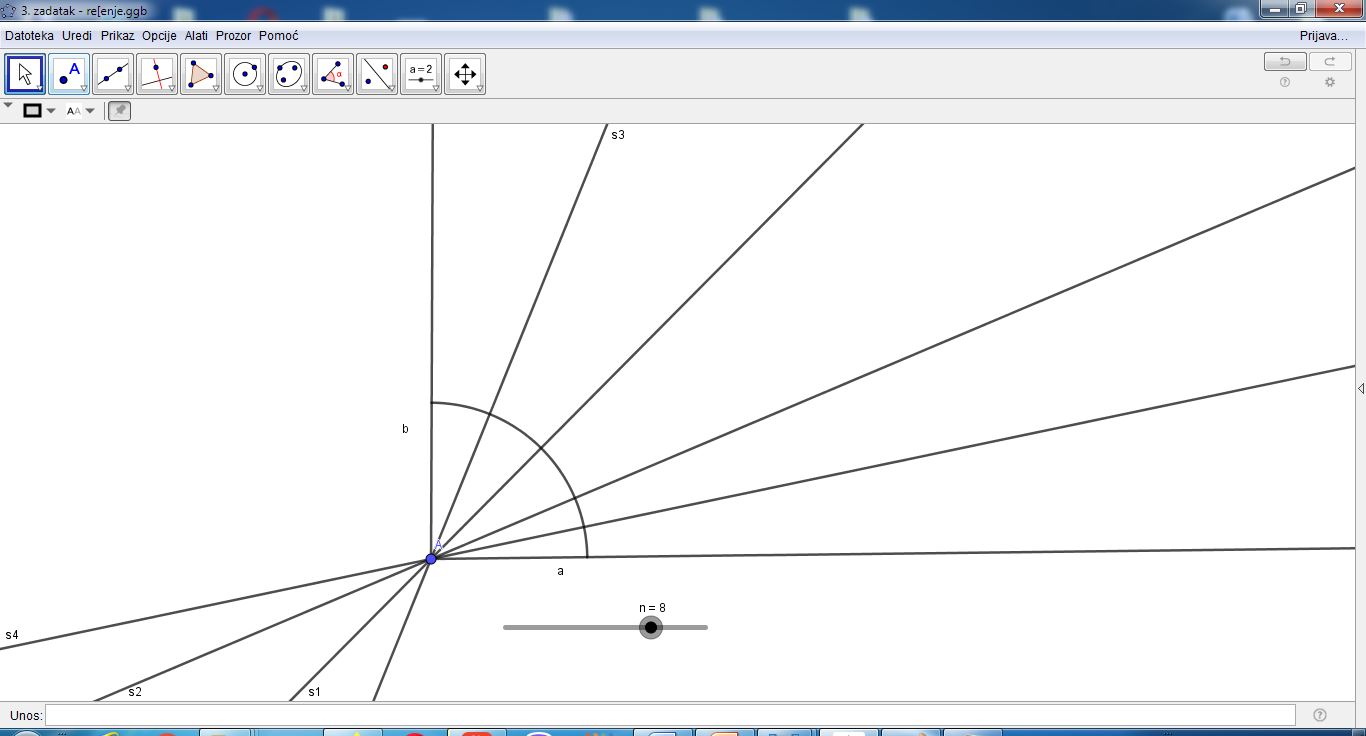 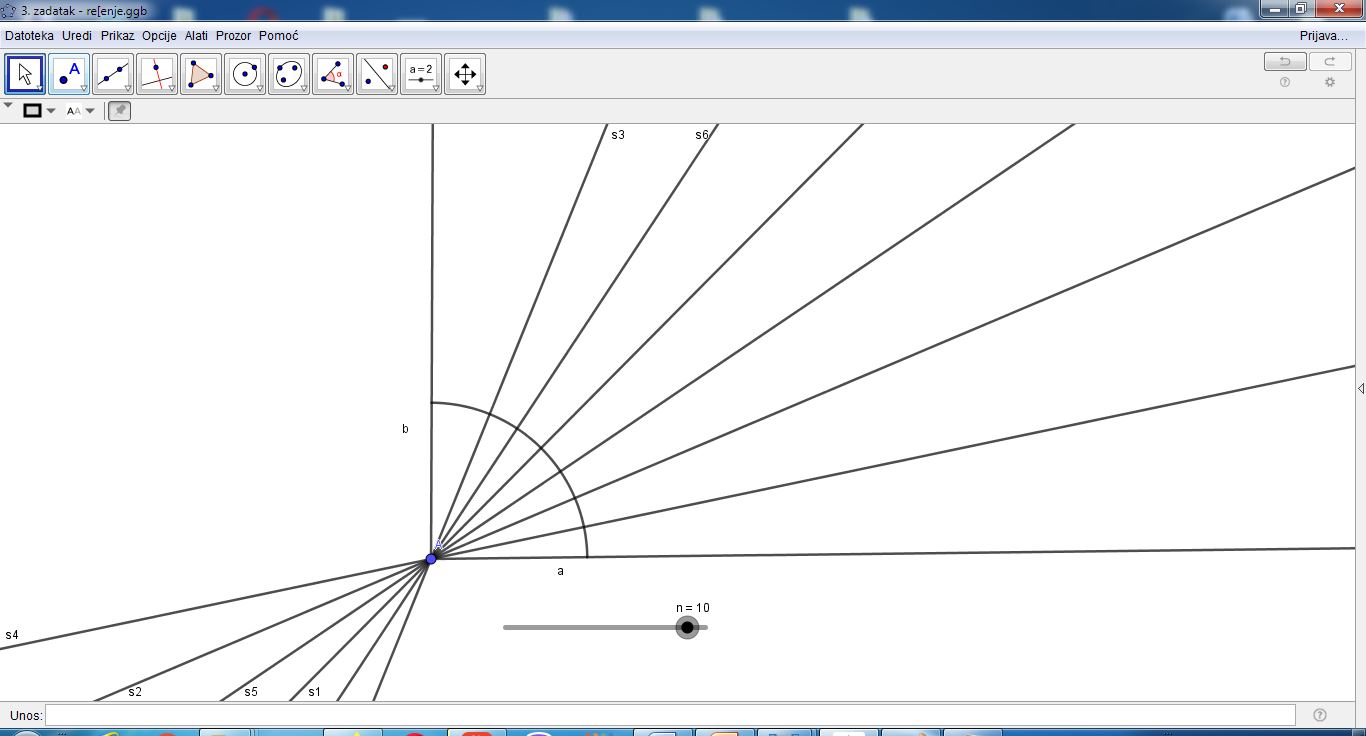 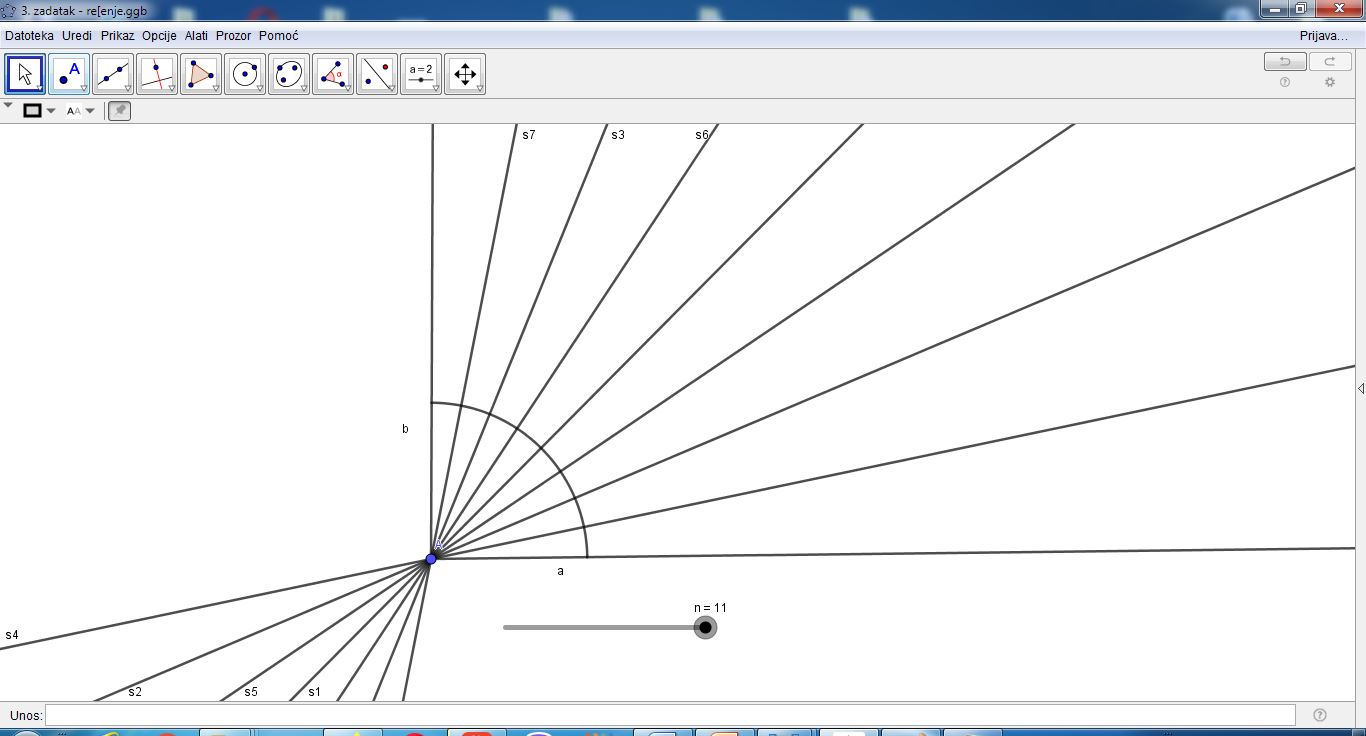 4. ЗАДАТАК
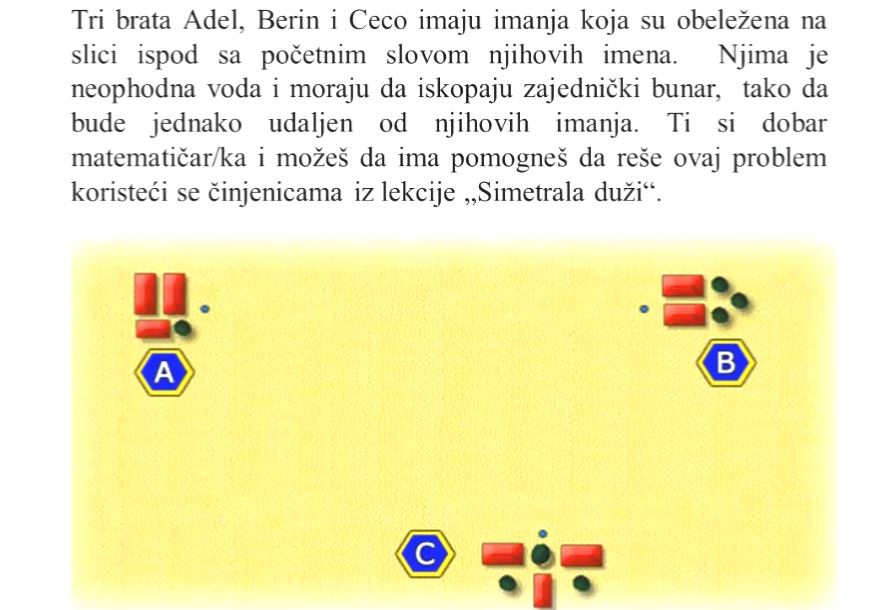 РЕШЕЊЕ 4. ЗАДАТКА
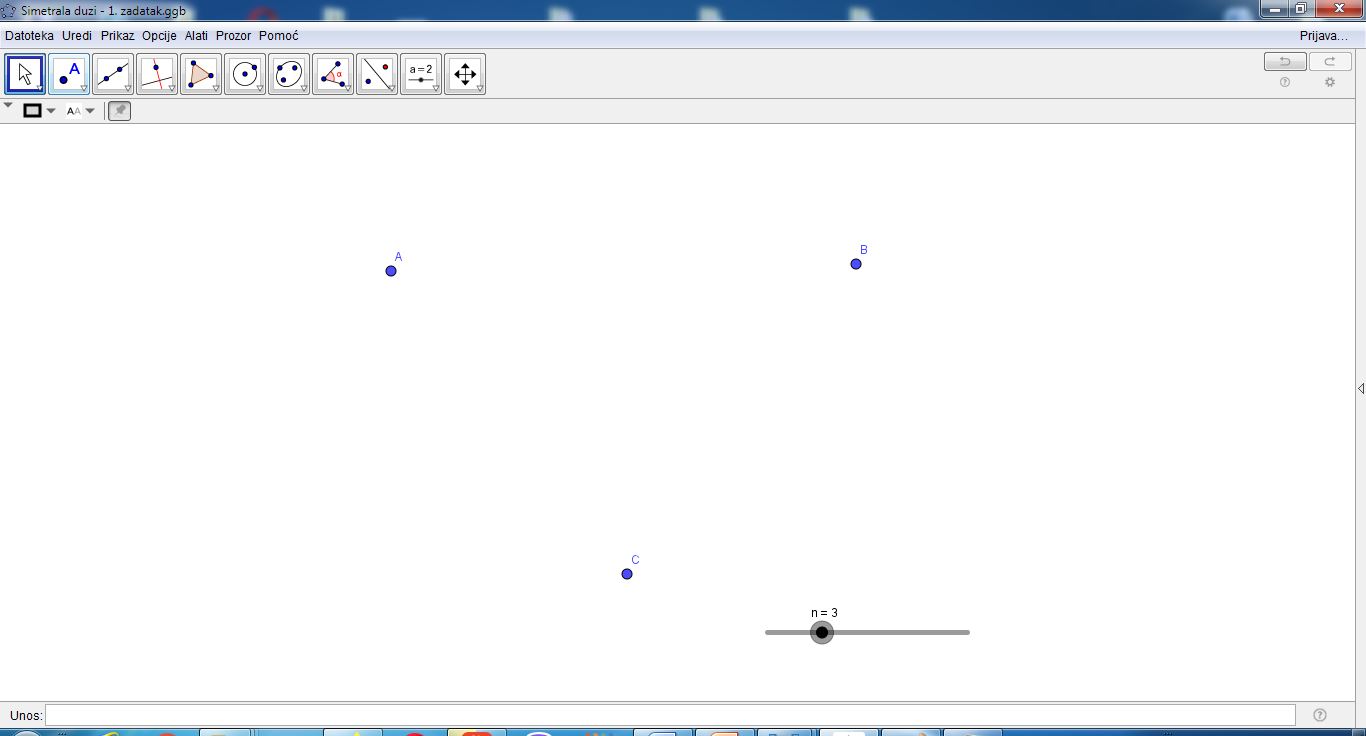 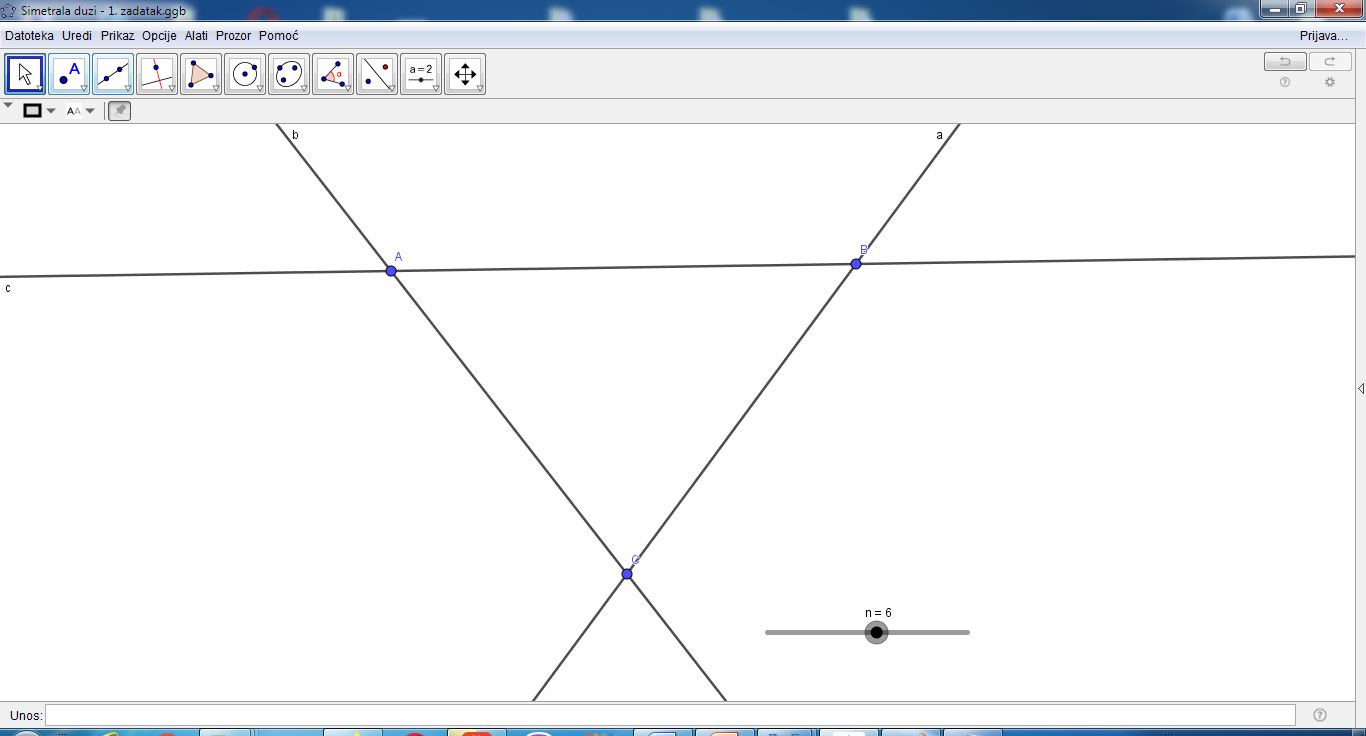 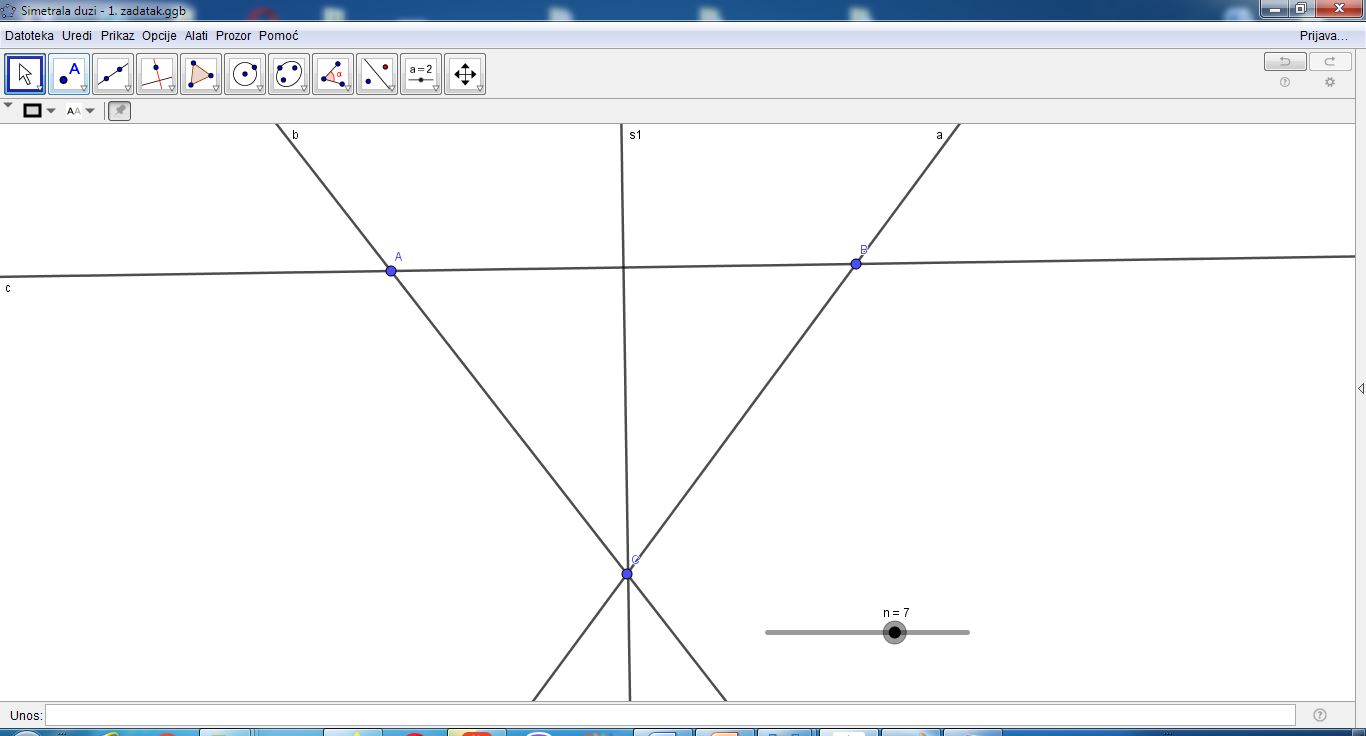 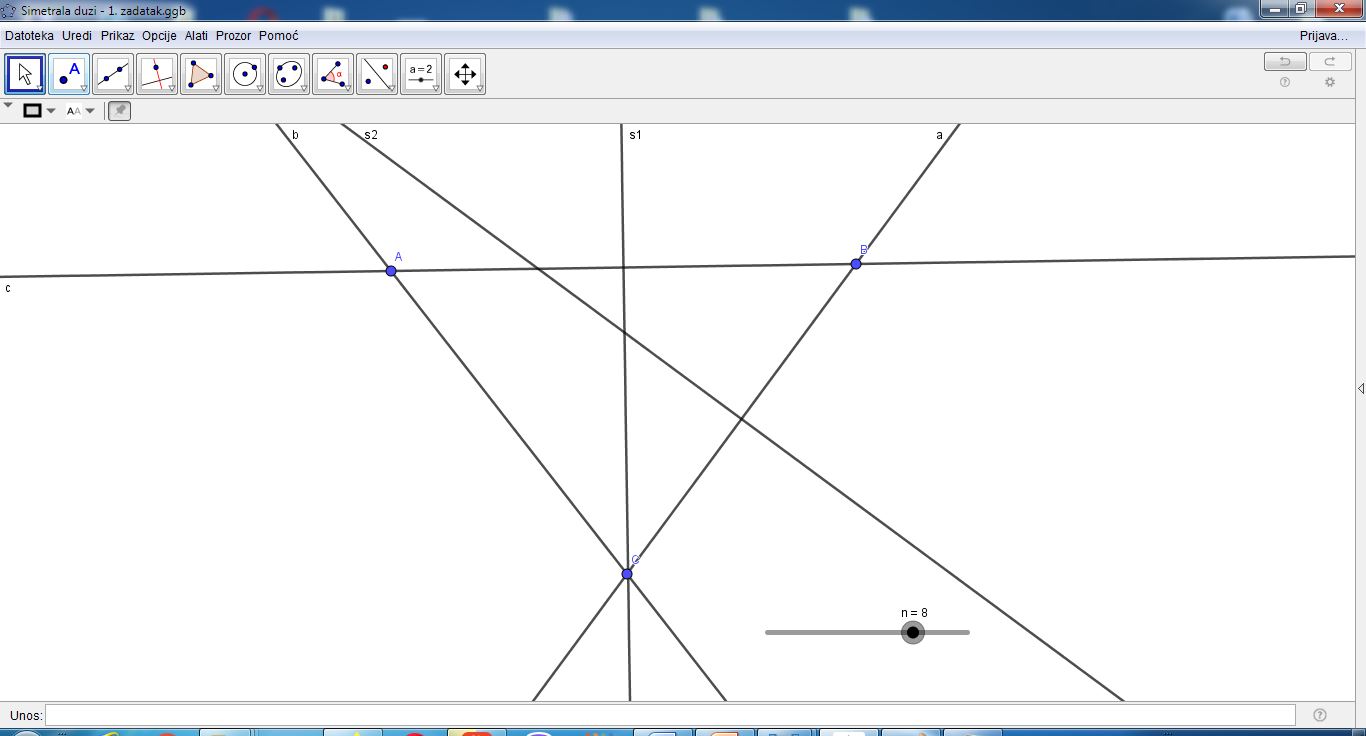 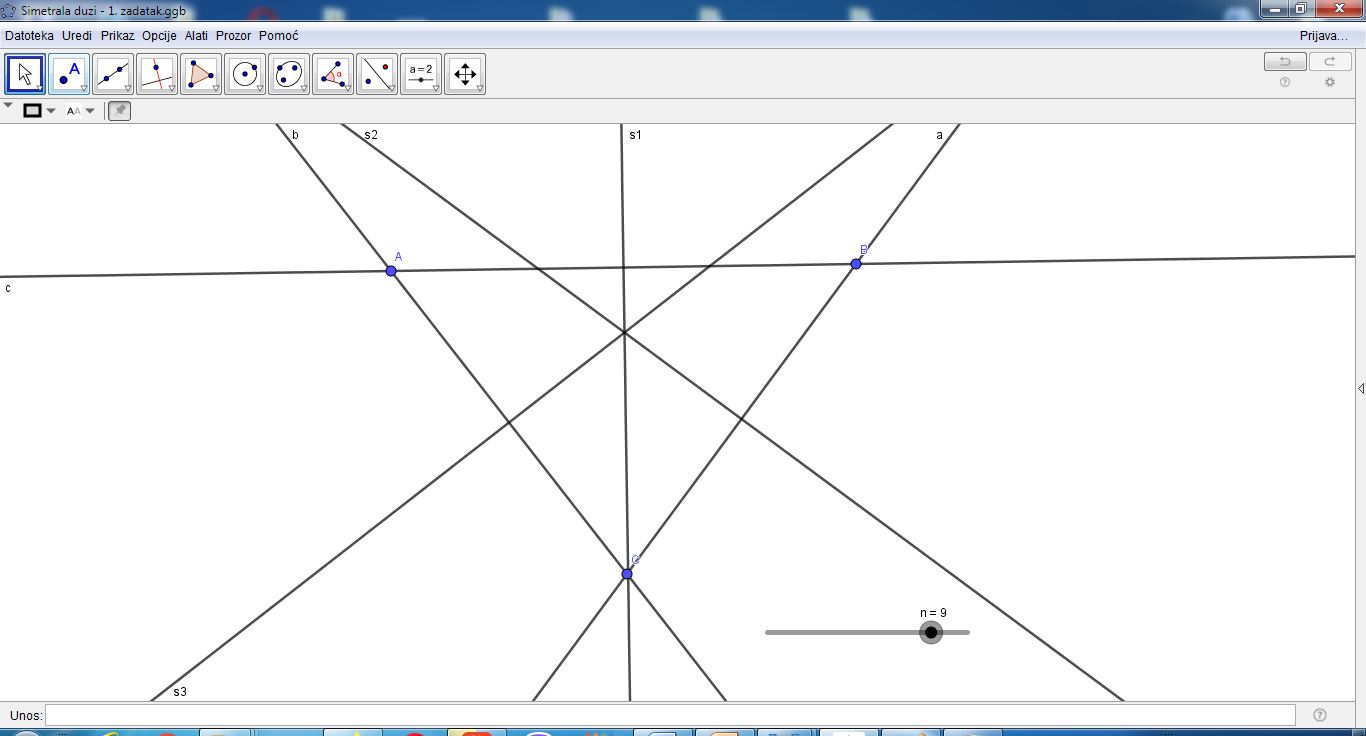 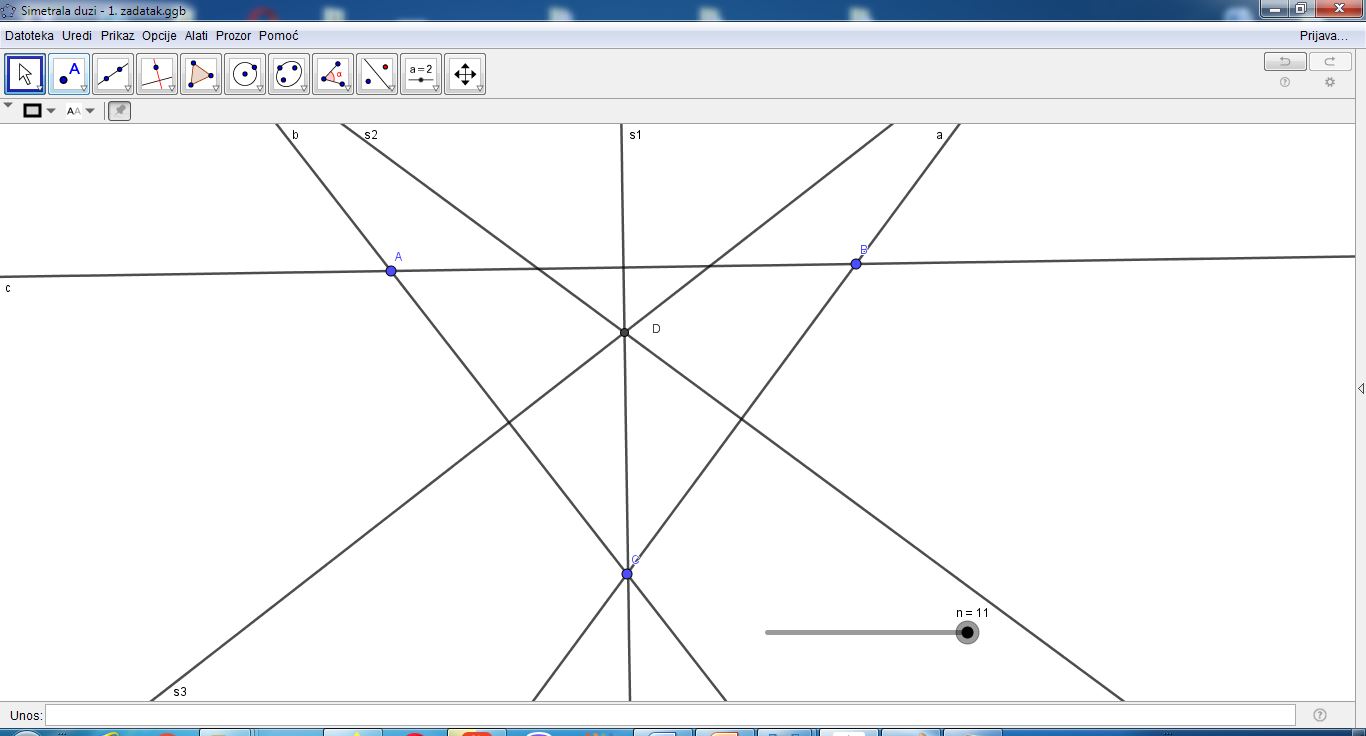 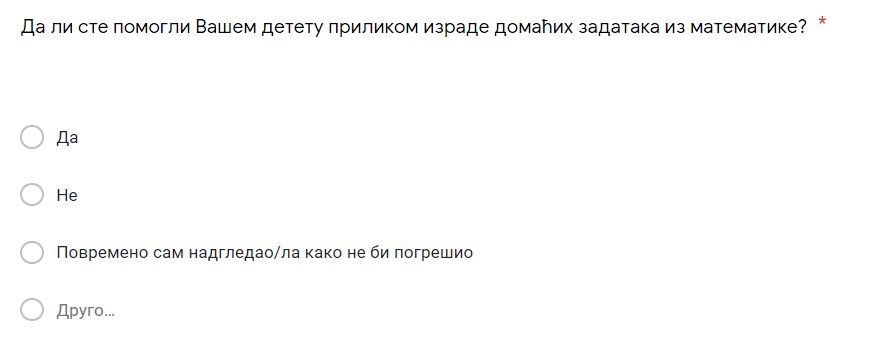 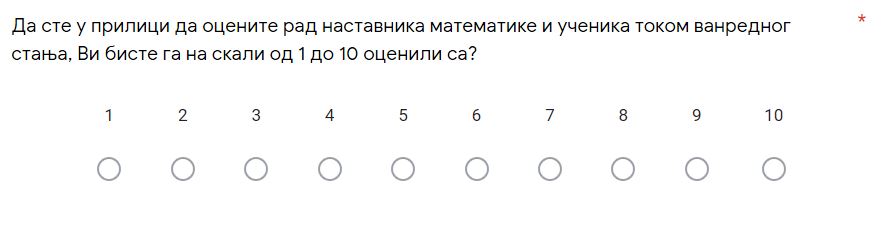 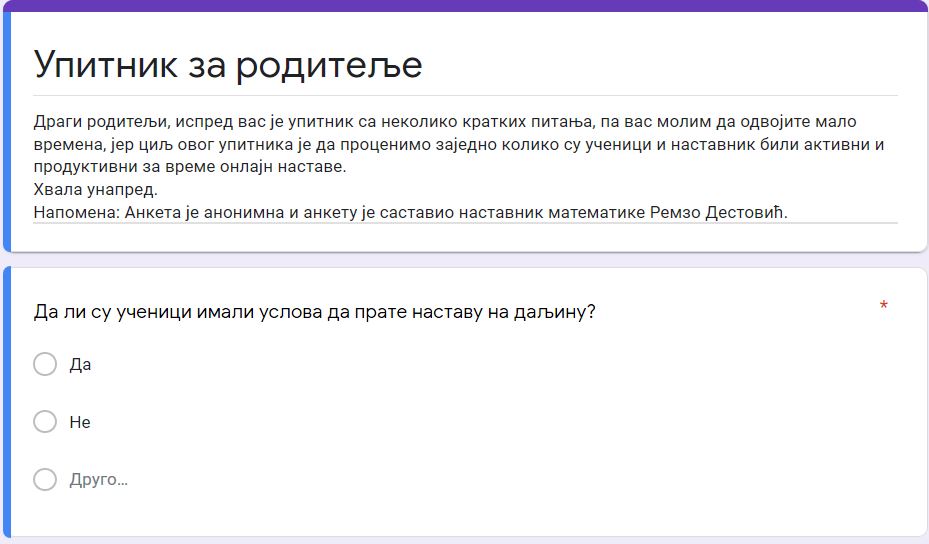 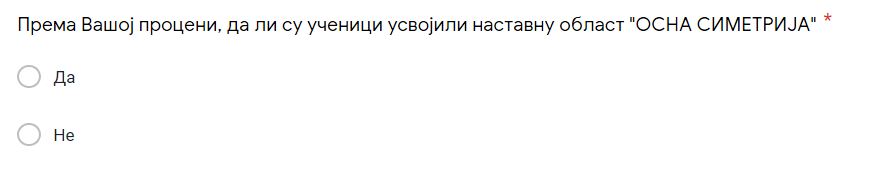 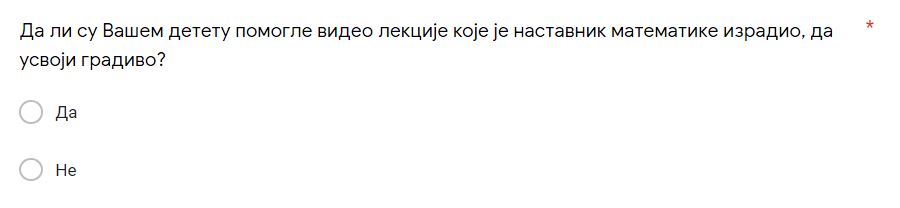 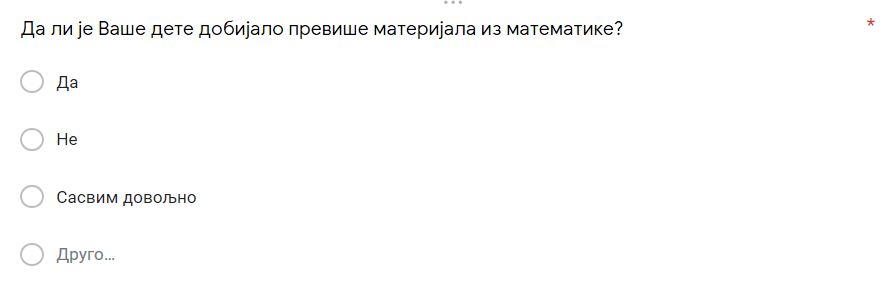 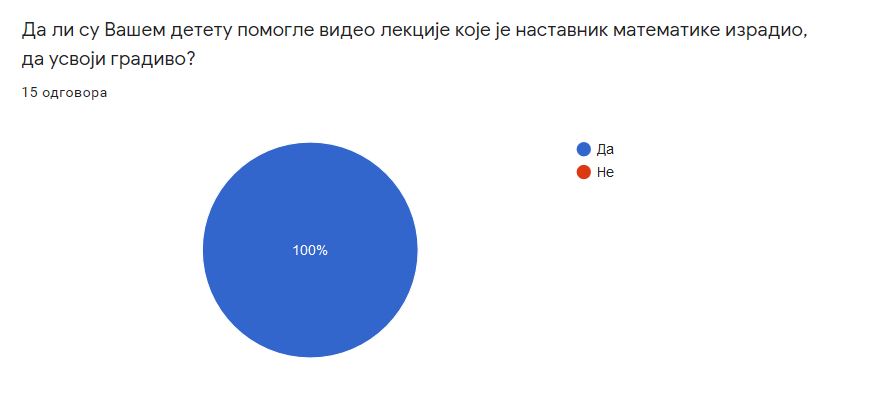 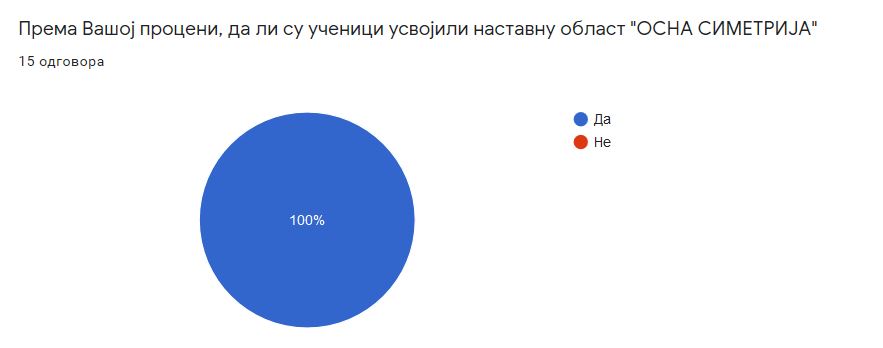 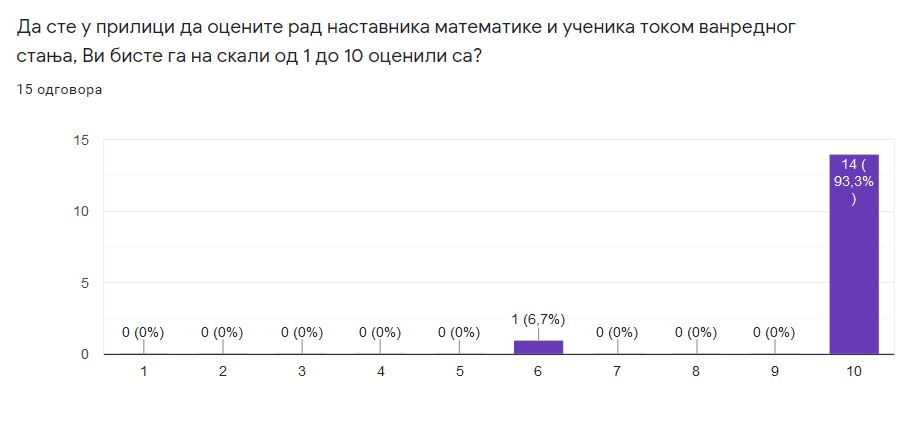 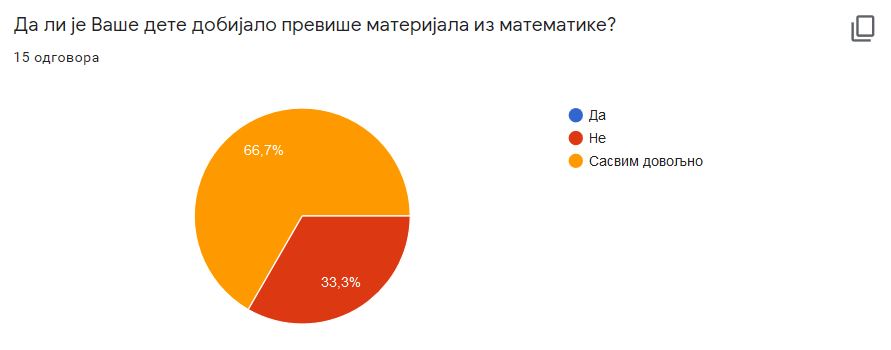 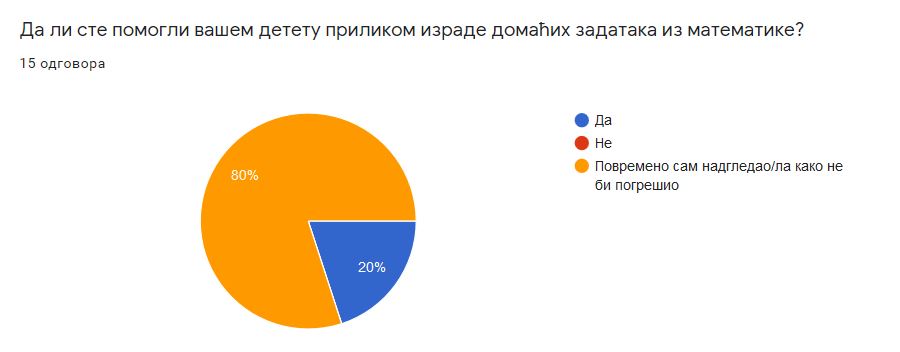 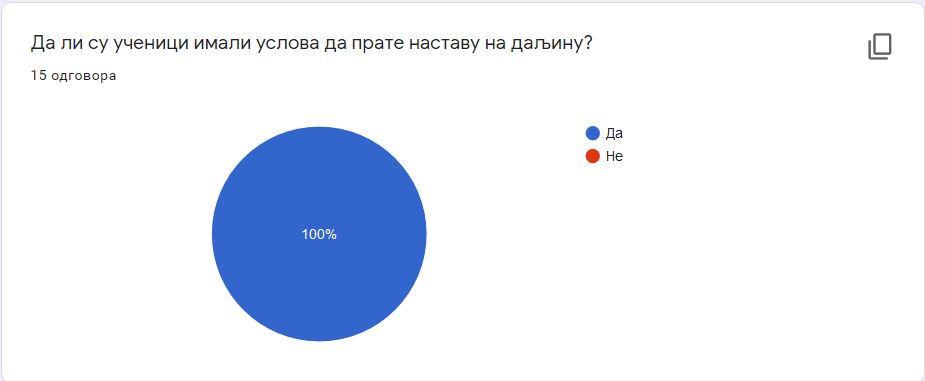 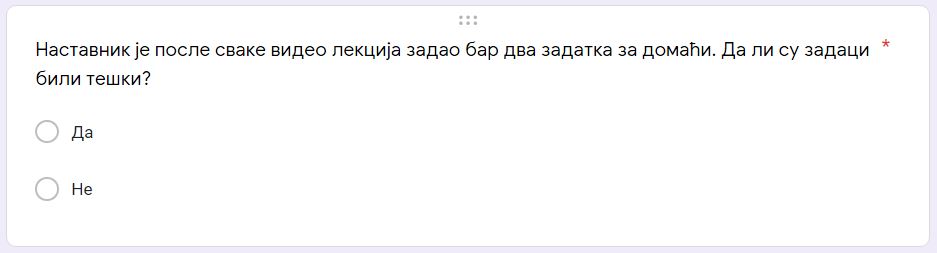 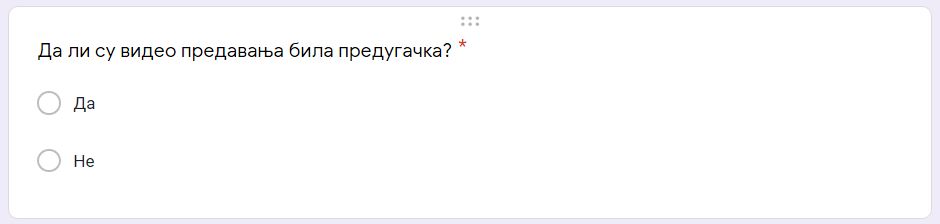 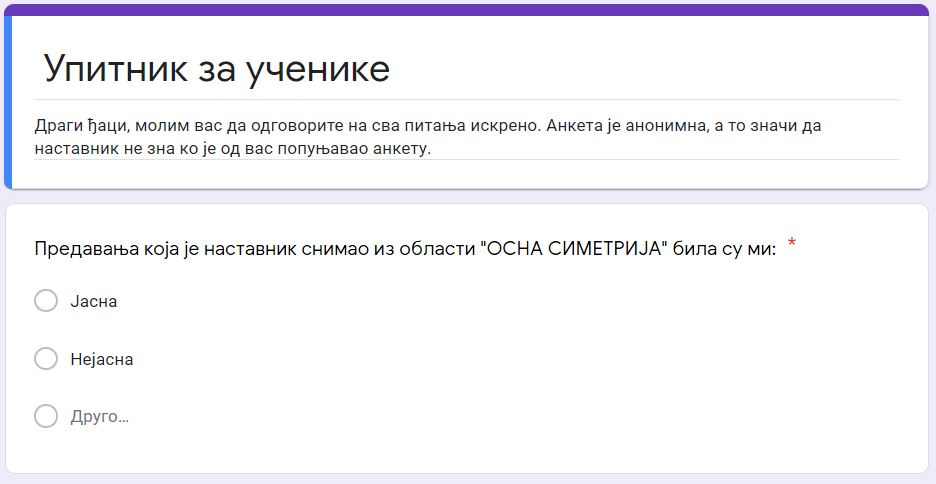 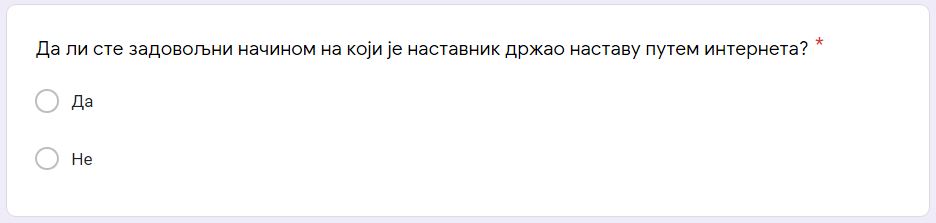 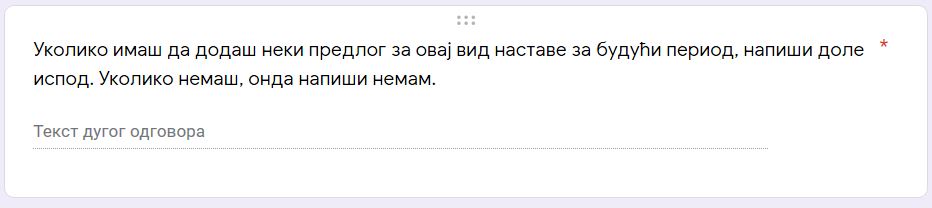 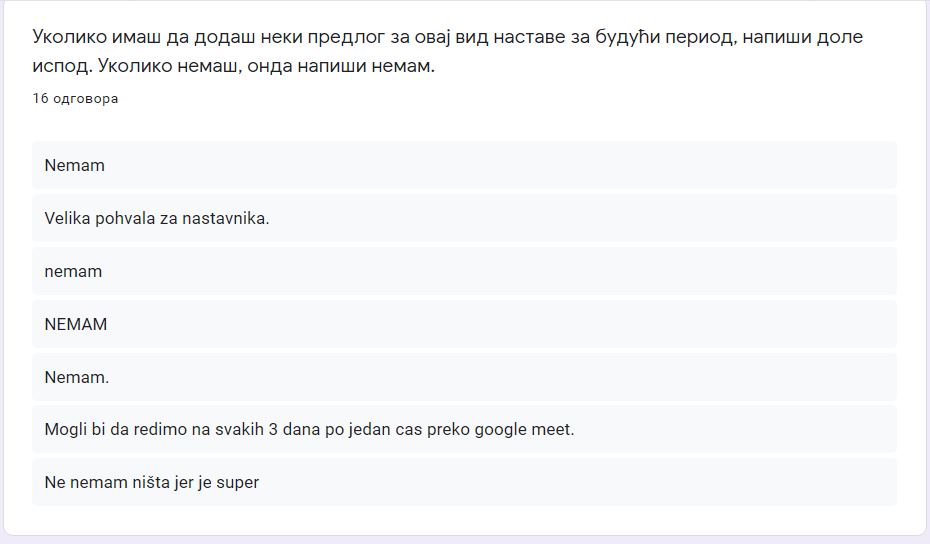 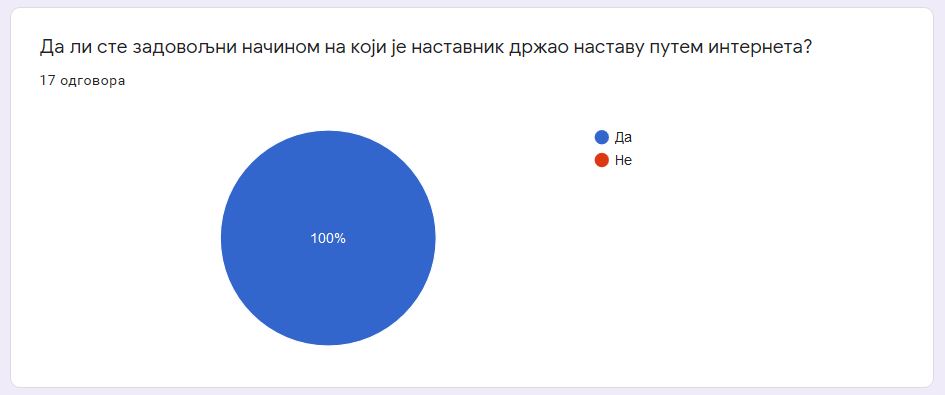 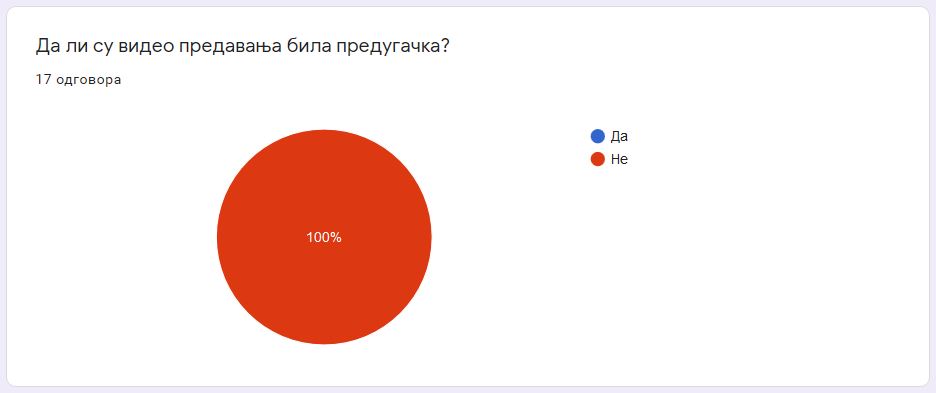 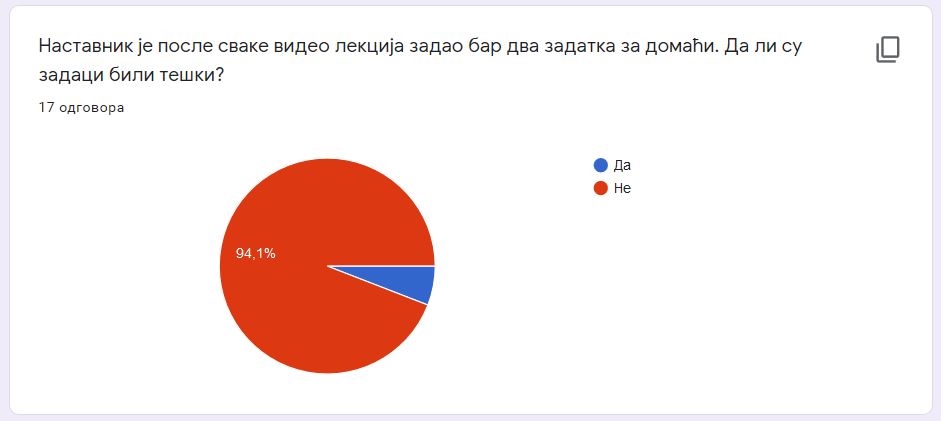 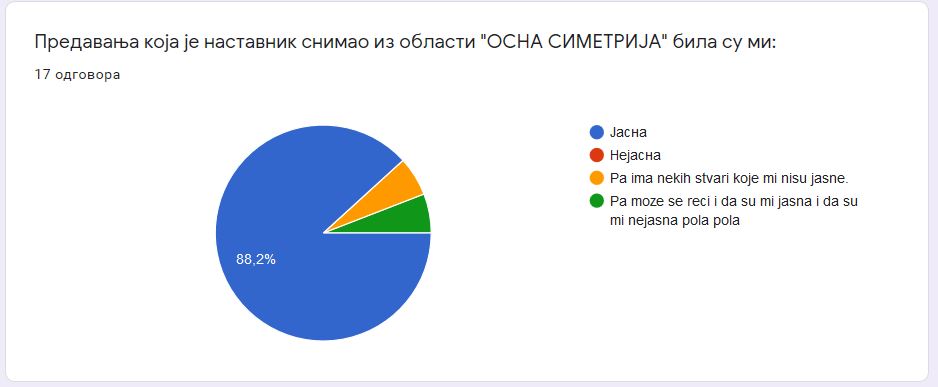 ХВАЛА НА ПАЖЊИ!
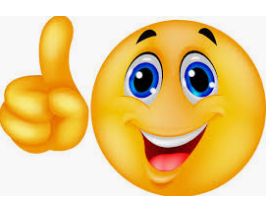 Наставник математике и информатике: 
Ремзо Дестовић
Уџбеници за реализацију наставне јединице: 
Уџбеник за V разред ОШ (МАТЕМАТИСКОП)
Уџбеник за V разред ОШ (КЛЕТТ)
[Speaker Notes: Nadam se da vam je i ova video lekcija bila jasna.]